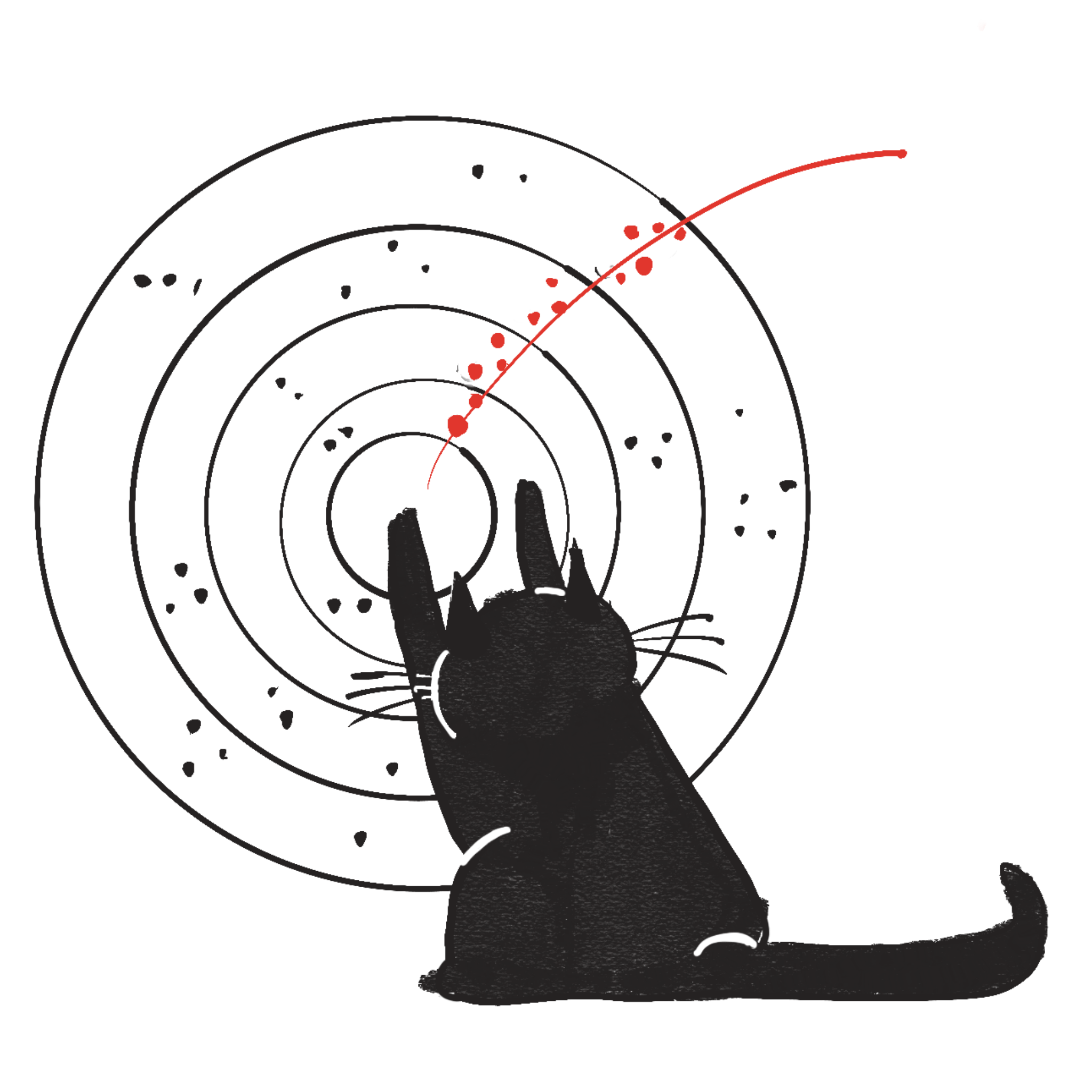 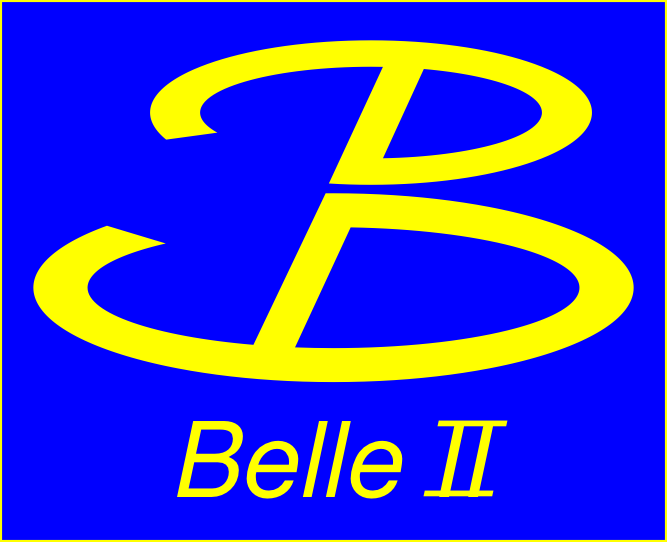 End-to-End Track Reconstruction using Graph Neural Networks at Belle II
Helmholtz AI Conference 2024
S-02a - Applications of AI: Graph Neural Networks
Lea Reuter, Giacomo De Pietro, Slavomira Stefkova, Torben Ferber, Belle II Tracking Group
Belle II Experiment
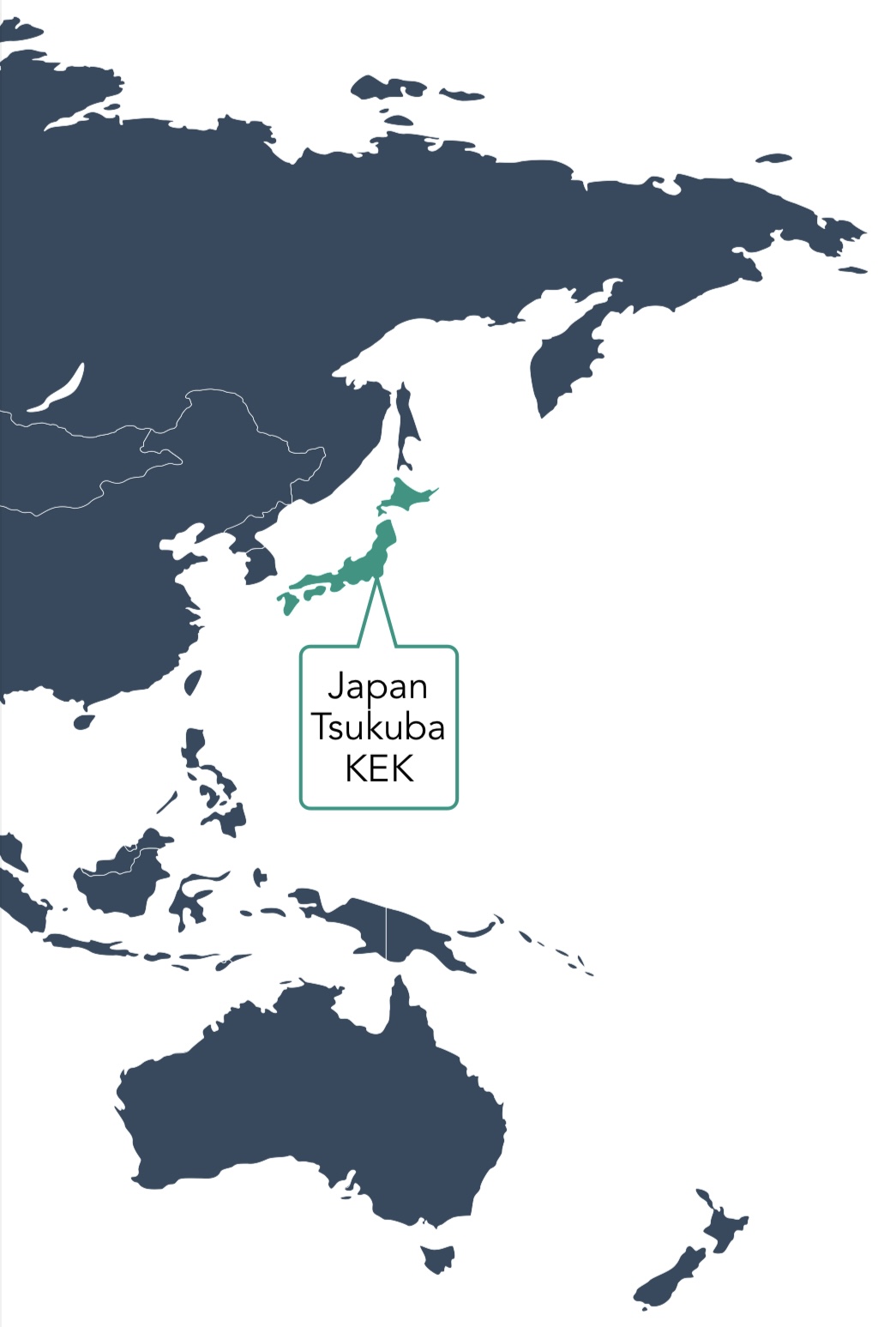 Open Questions in particle physics
How was matter created and why is there more matter than antimatter?
What is dark matter?
How do fundamental particles acquire mass?
Why do fundamental particles come in three different copies?
…
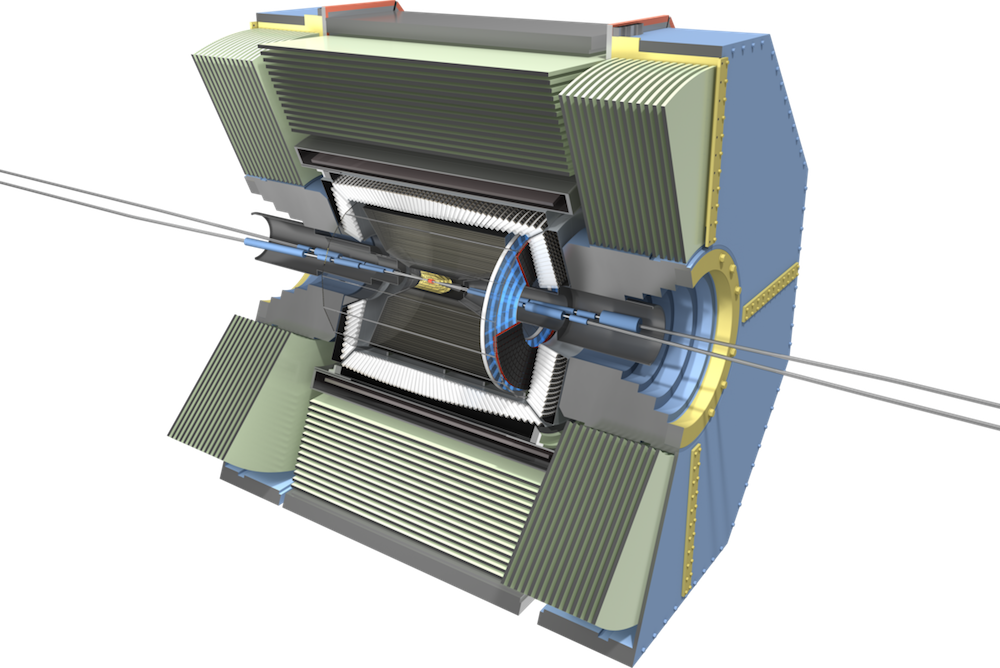 We are answering these questions by analyzing a large number of collision events
2
Record Particles with Event Rate of 10kHz
KEK, A Search for New Physics -  The Belle II Experiment
3
Main Tracking Detector
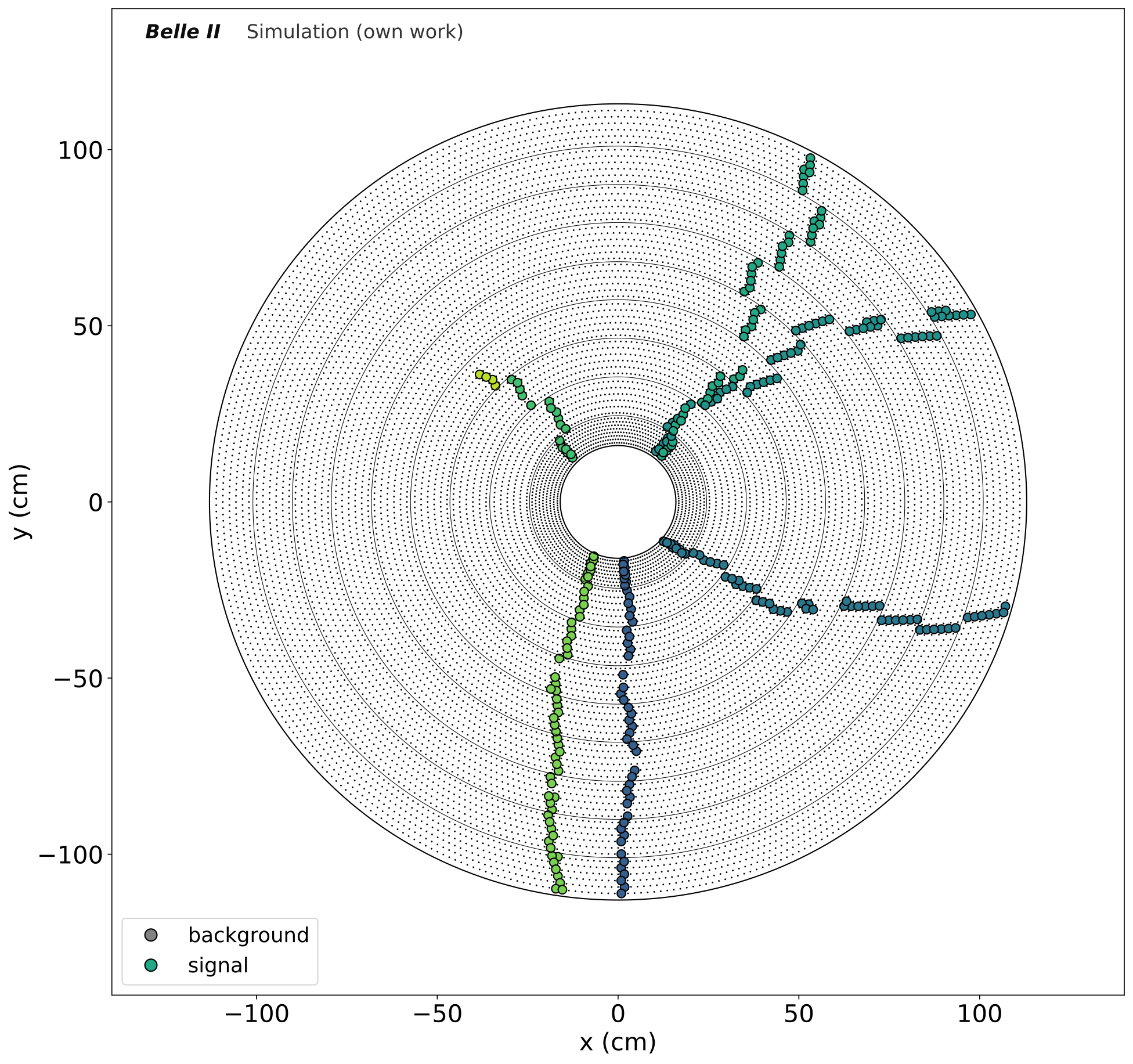 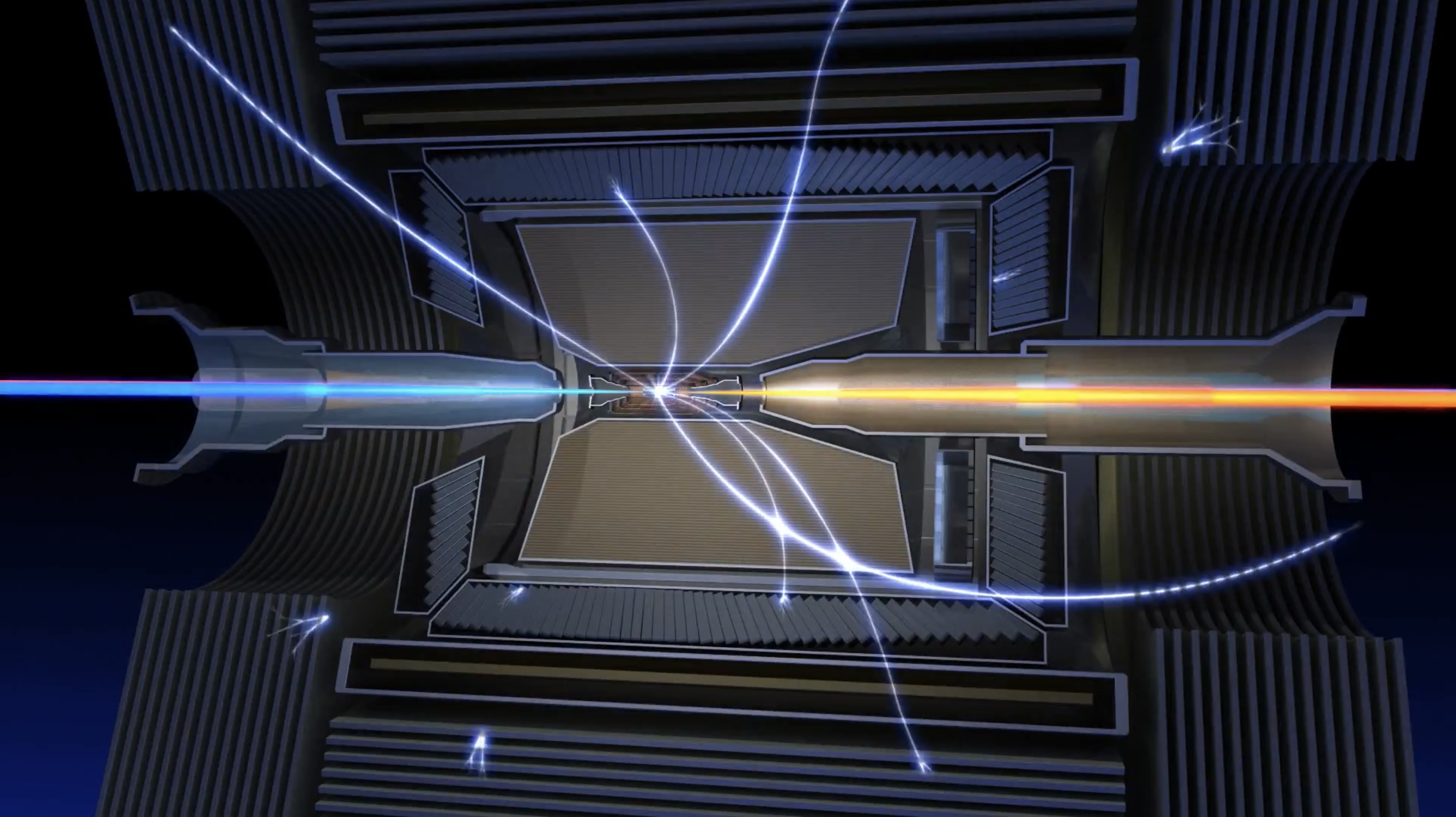 X-Y projection of the detector
4
Main Tracking Detector
Charged particles ionize while traveling through the detector, leaving behind trails =
Detector hits
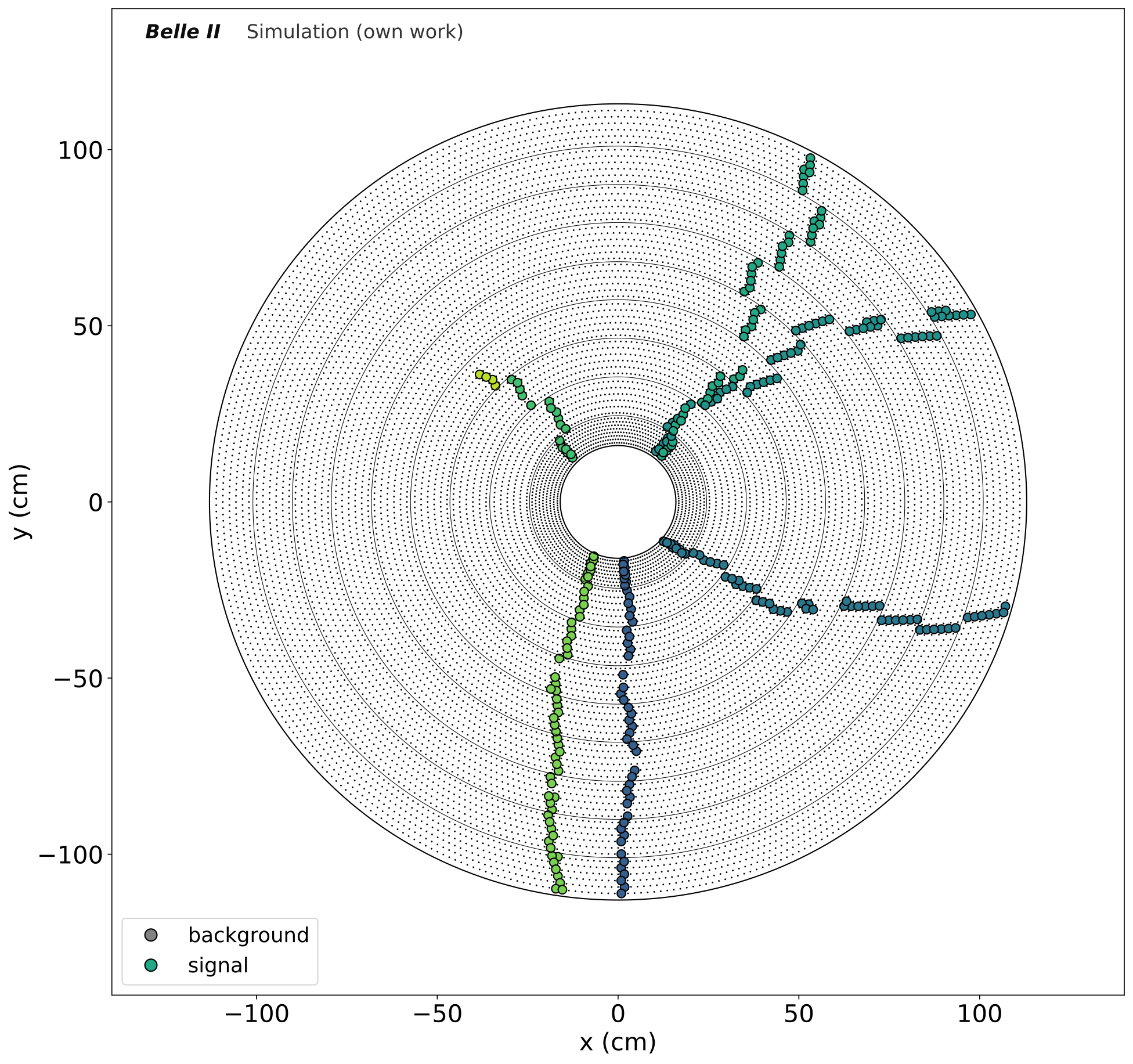 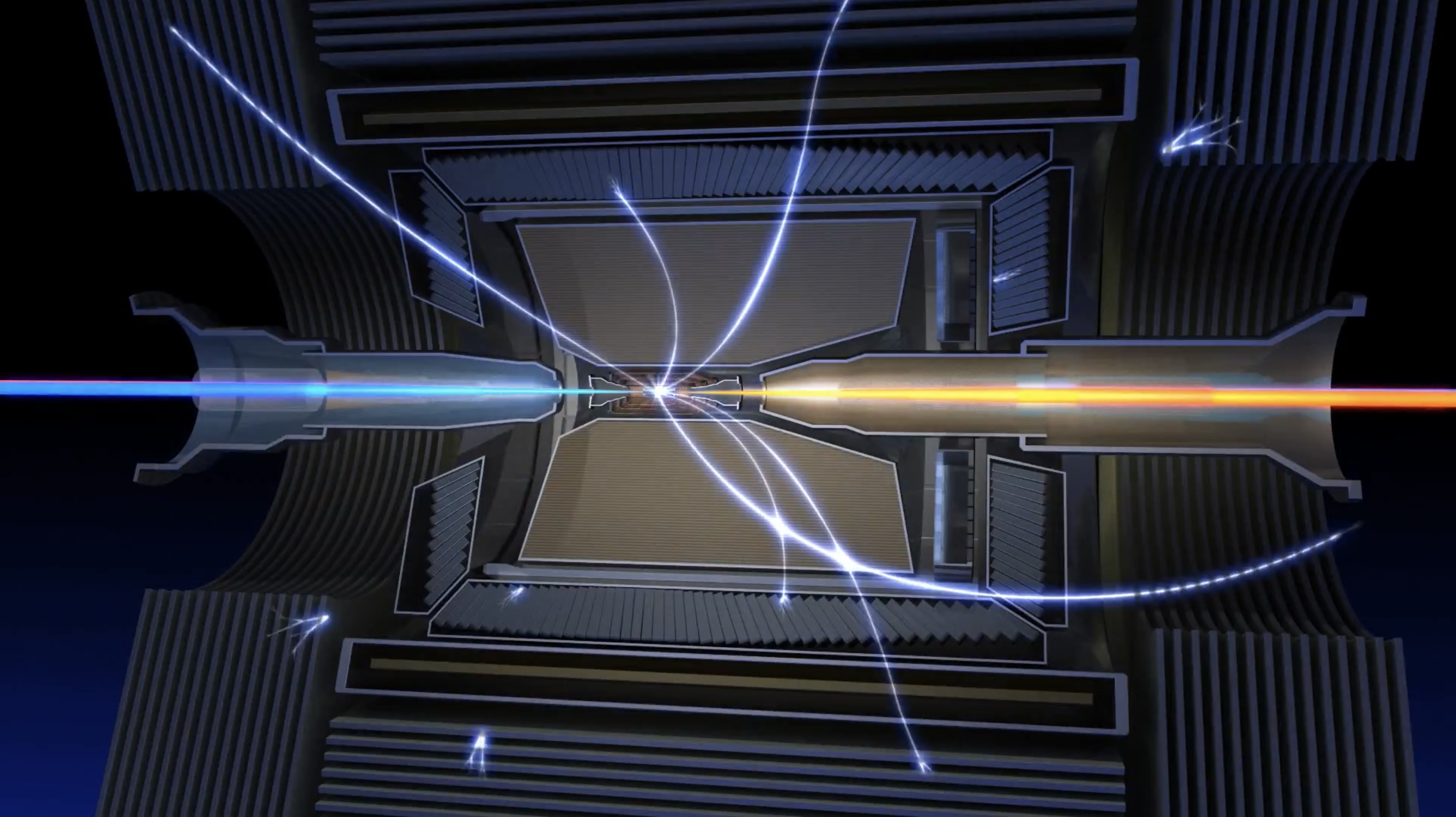 Charged particles in magnetic field lead to circular trajectory - curvature proportional to momentum
5
Main Tracking Detector
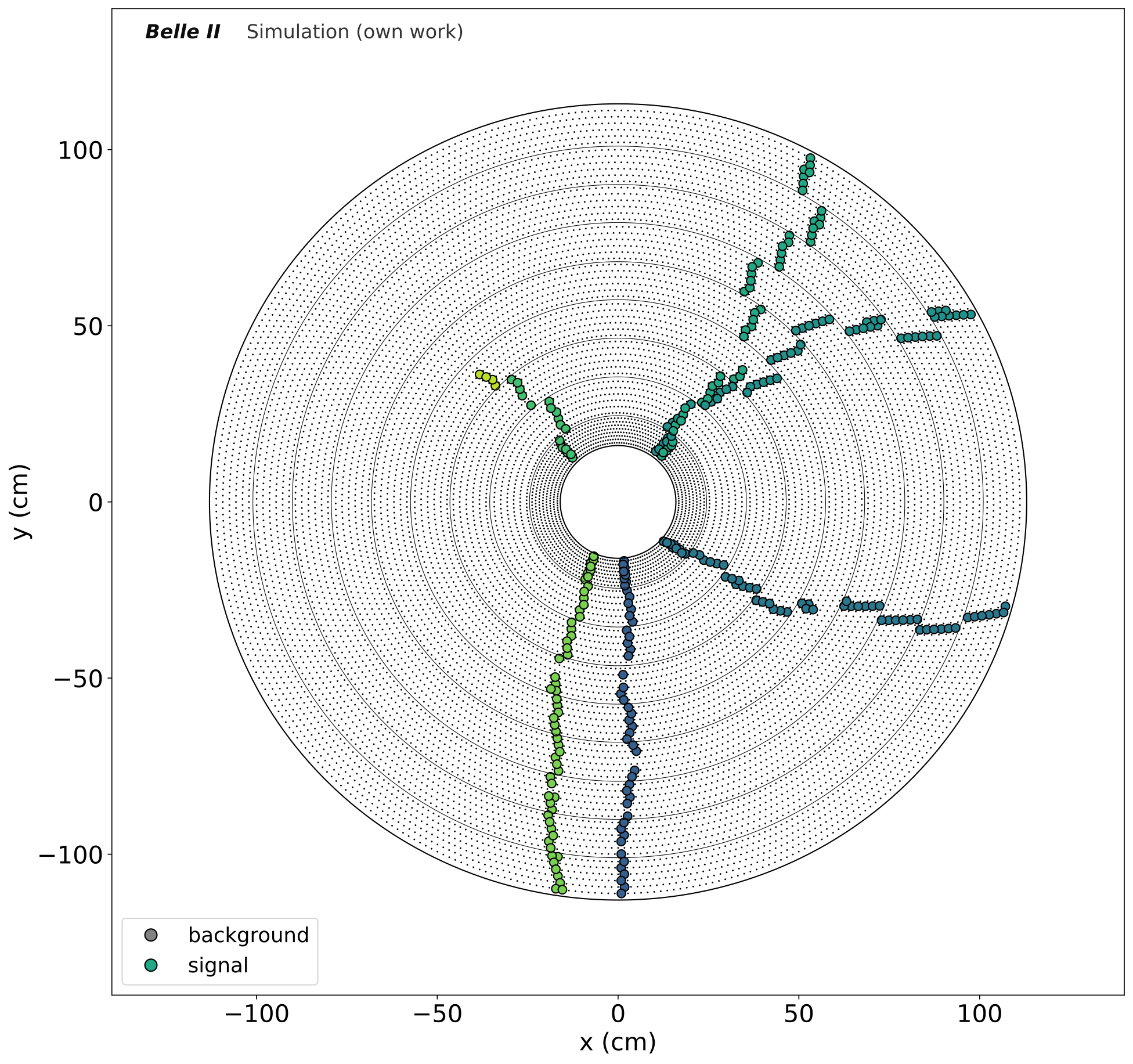 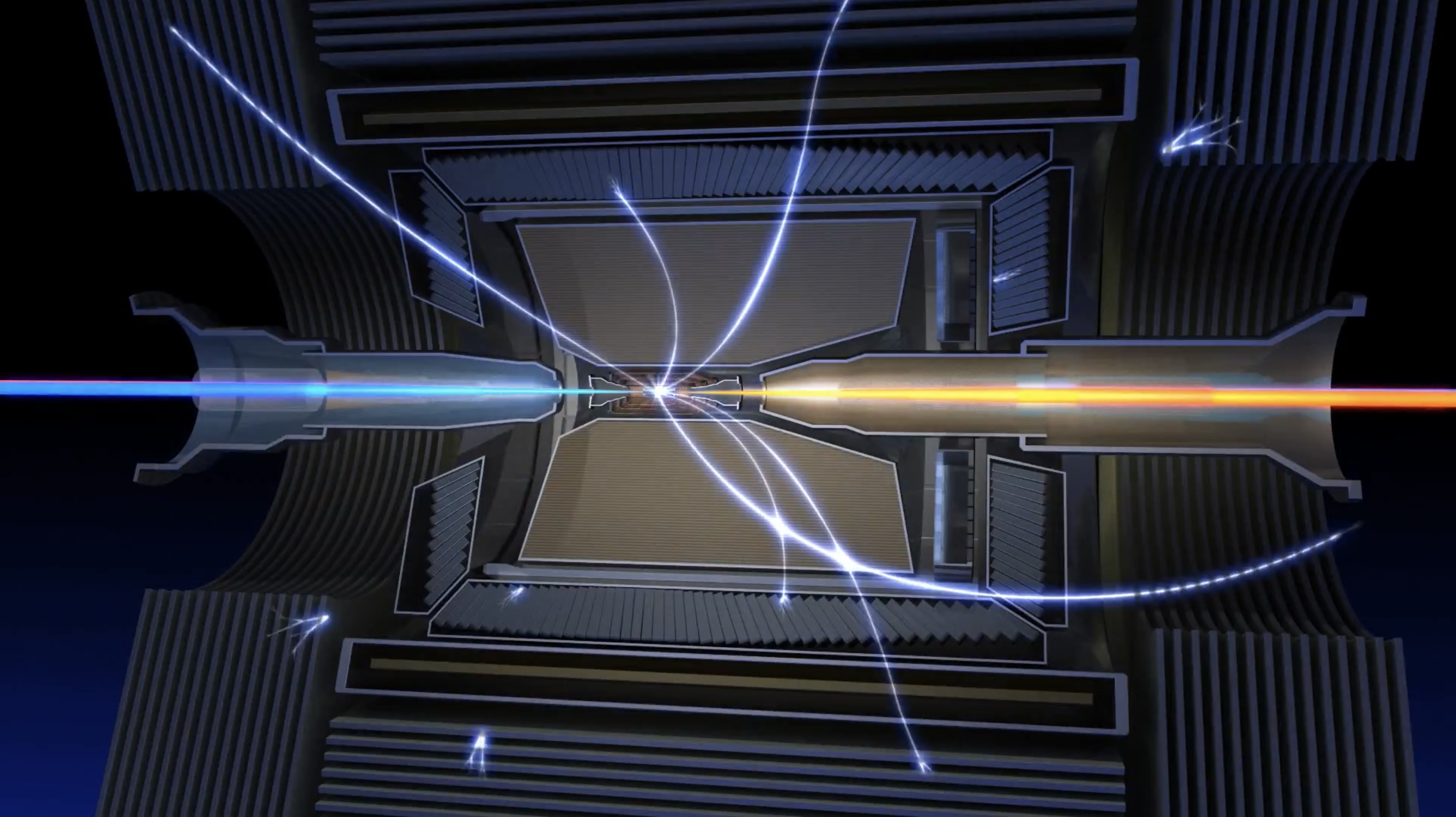 Particle leaving this detector early
Particle traveling through the full detector
6
Main Tracking Detector
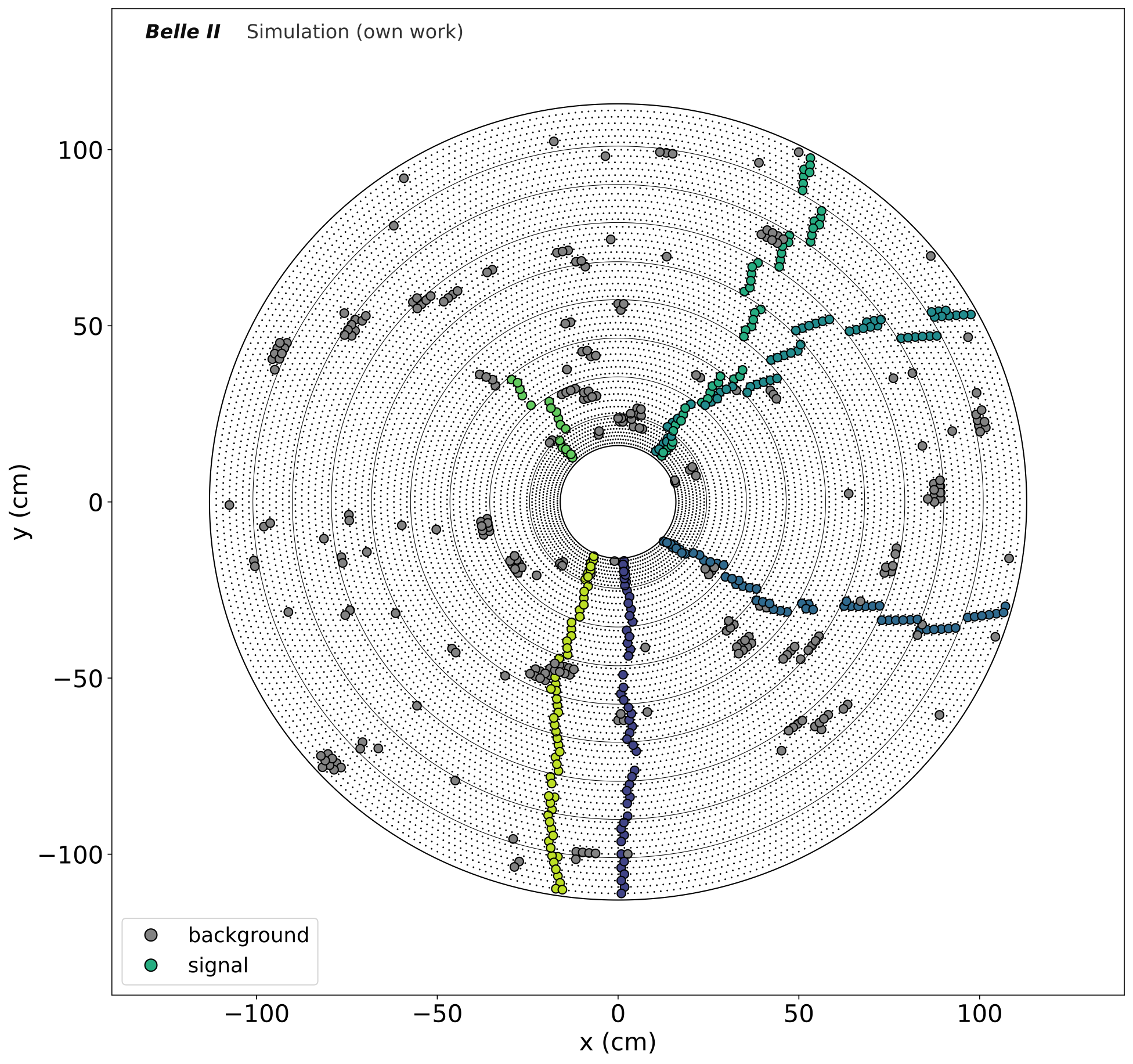 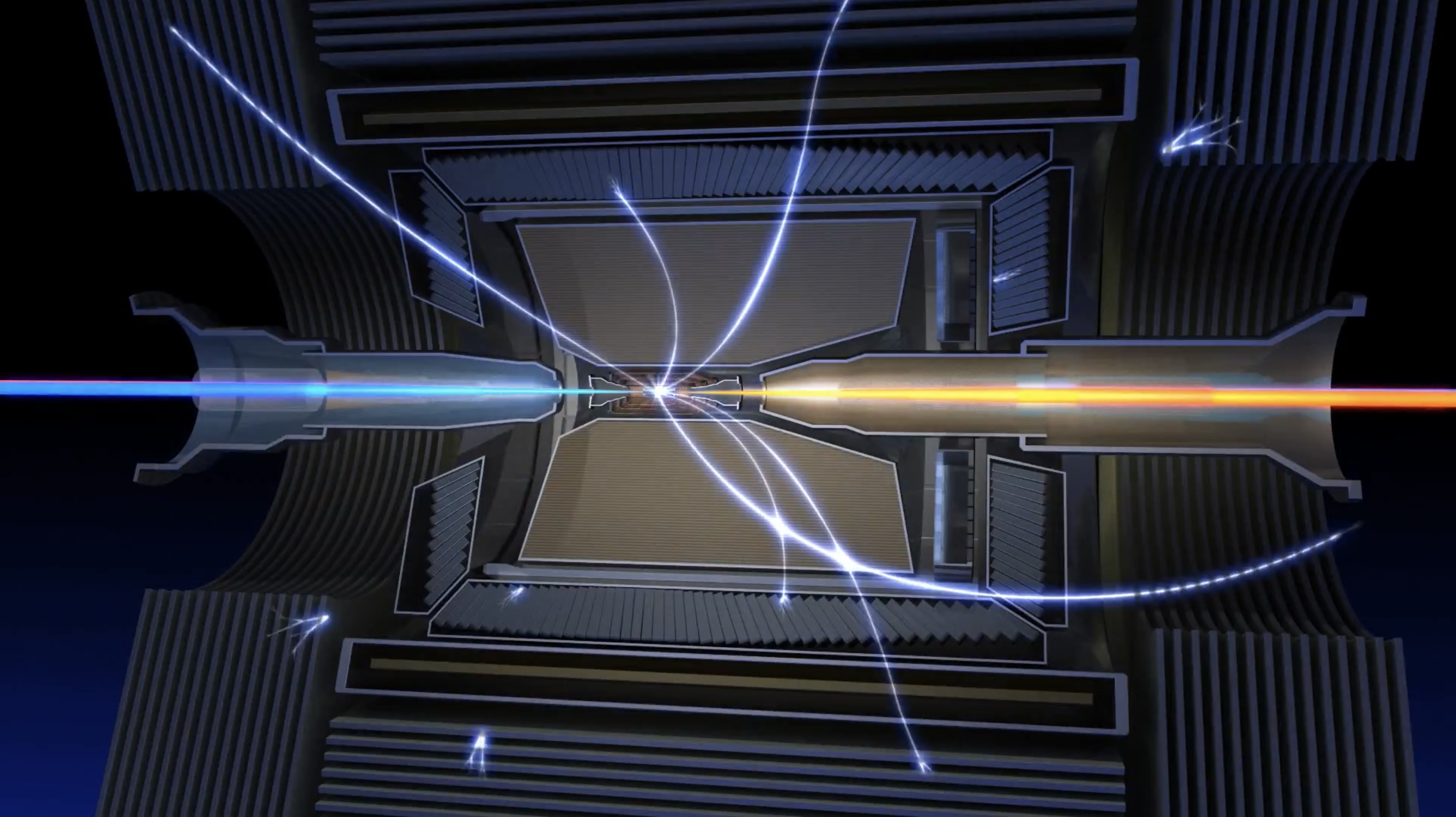 7
Main Tracking Detector
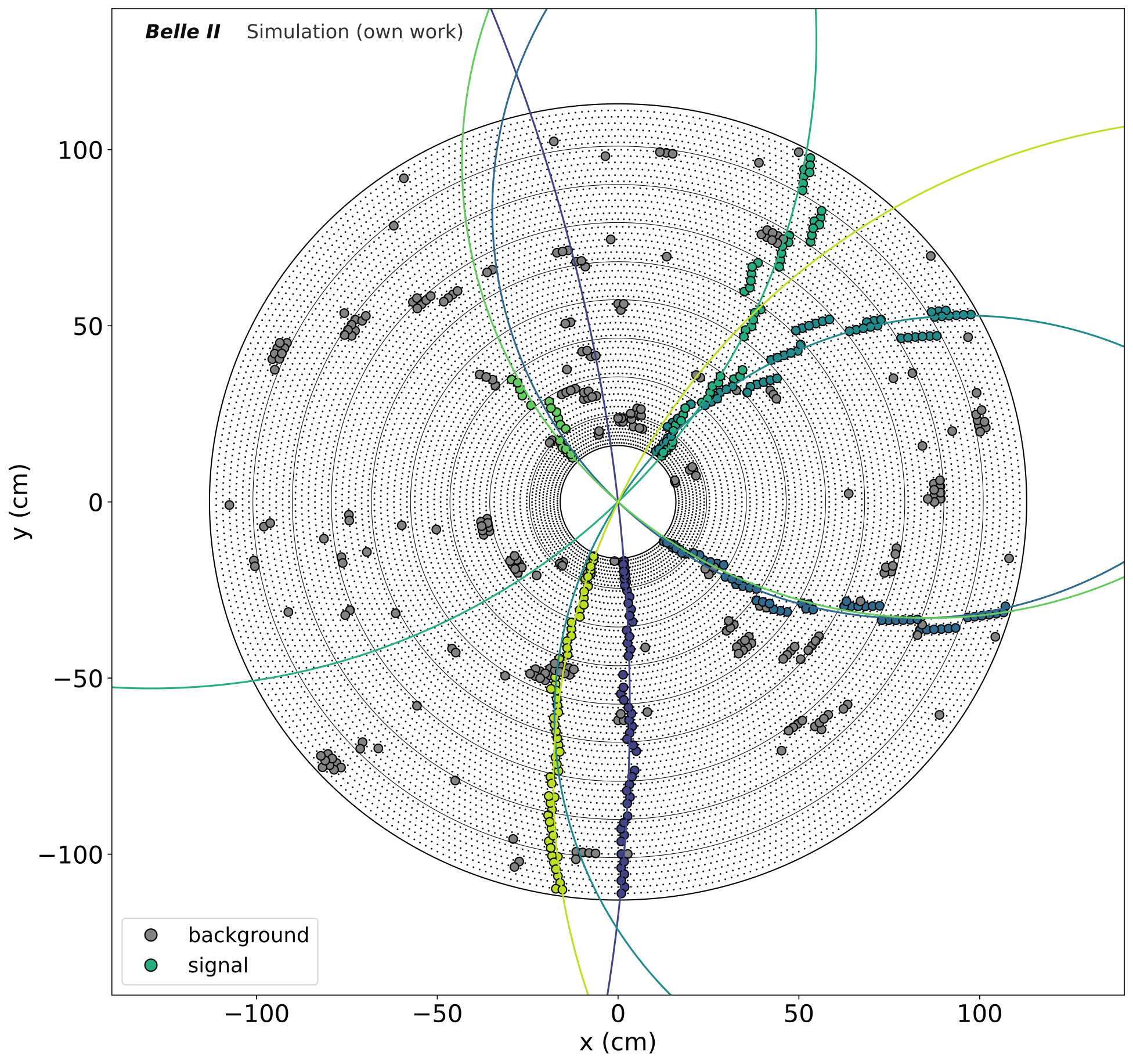 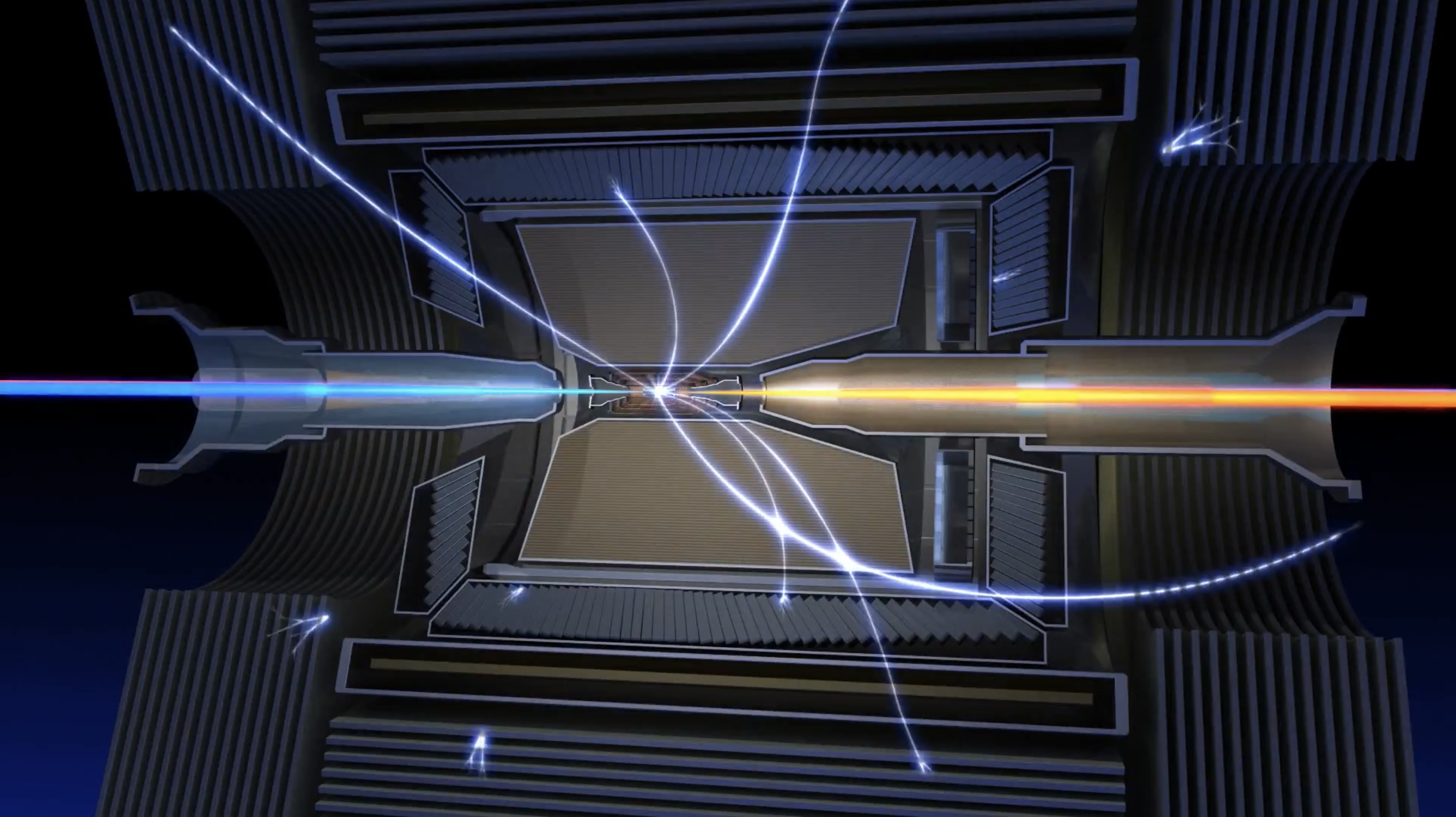 Circles describe   trajectory of the  particle
Collision point
8
Main Tracking Detector
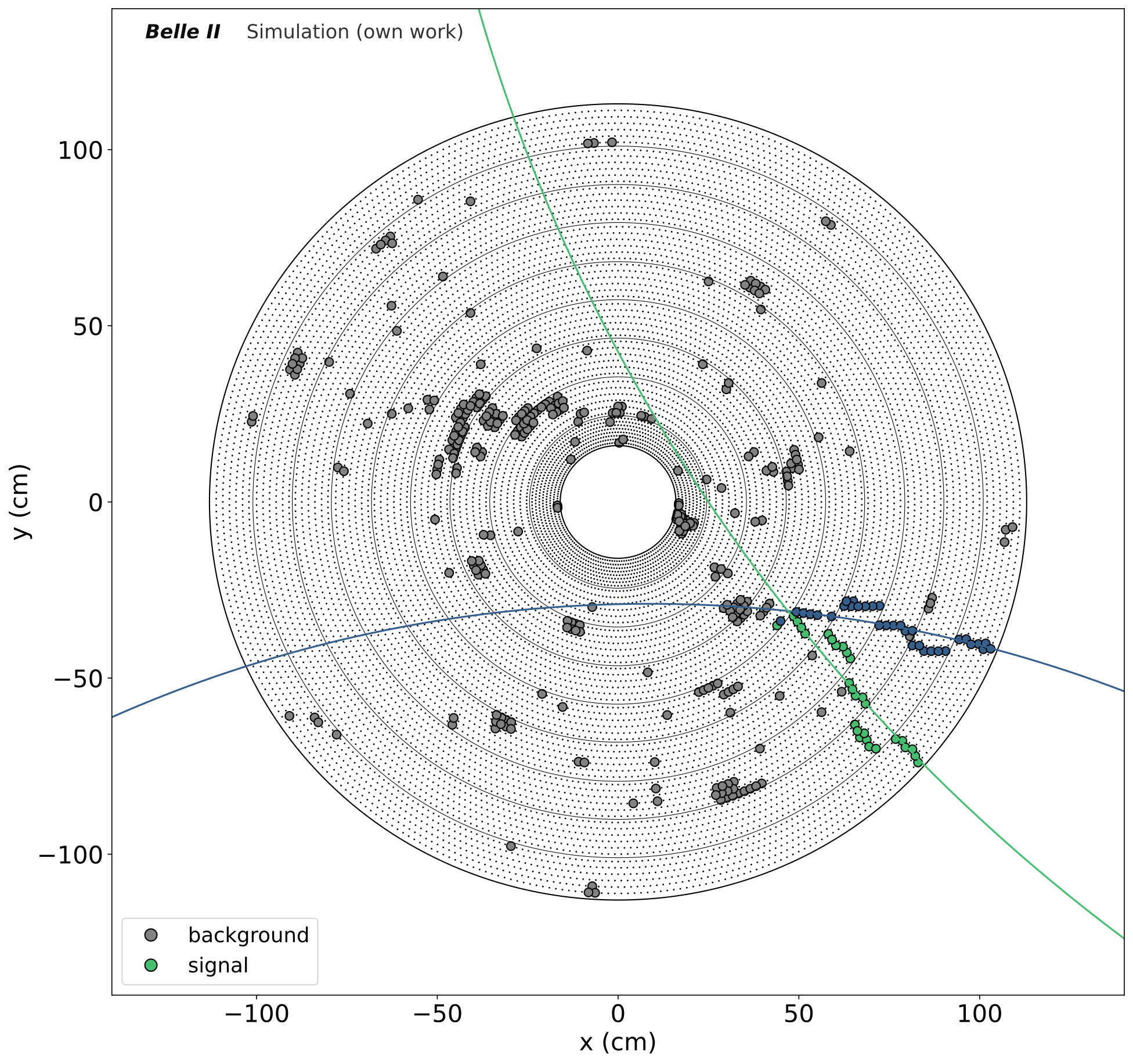 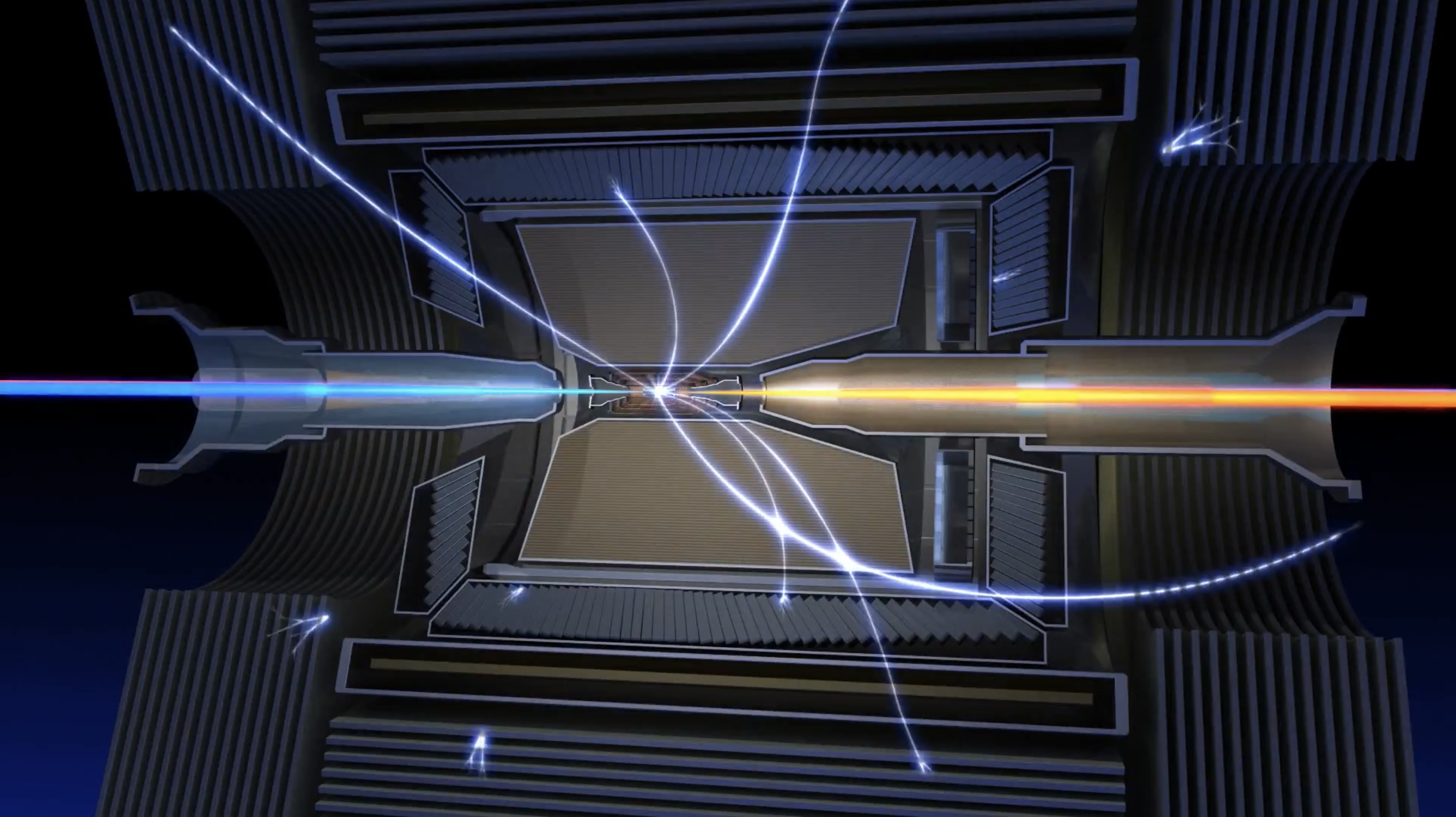 Starting position can be displaced
9
New Machine Learning Tracking Algorithm
Framing the Problem:
Challenges
Unknown number of tracks
Very high event efficiency and purity required (find all tracks in each event)
Very large dynamic range of momenta (curvature)
Overlapping objects
Large and varying number of sense wire inputs (15000 sense wires with up to 30% occupancy)
Varying background conditions
High event rate leads to a lot of data, computing resource and time constraint
Have: Hits in our tracking detector
Want: Tracks
Starting position
Momentum (starting direction and curvature)
All hits belonging to the track
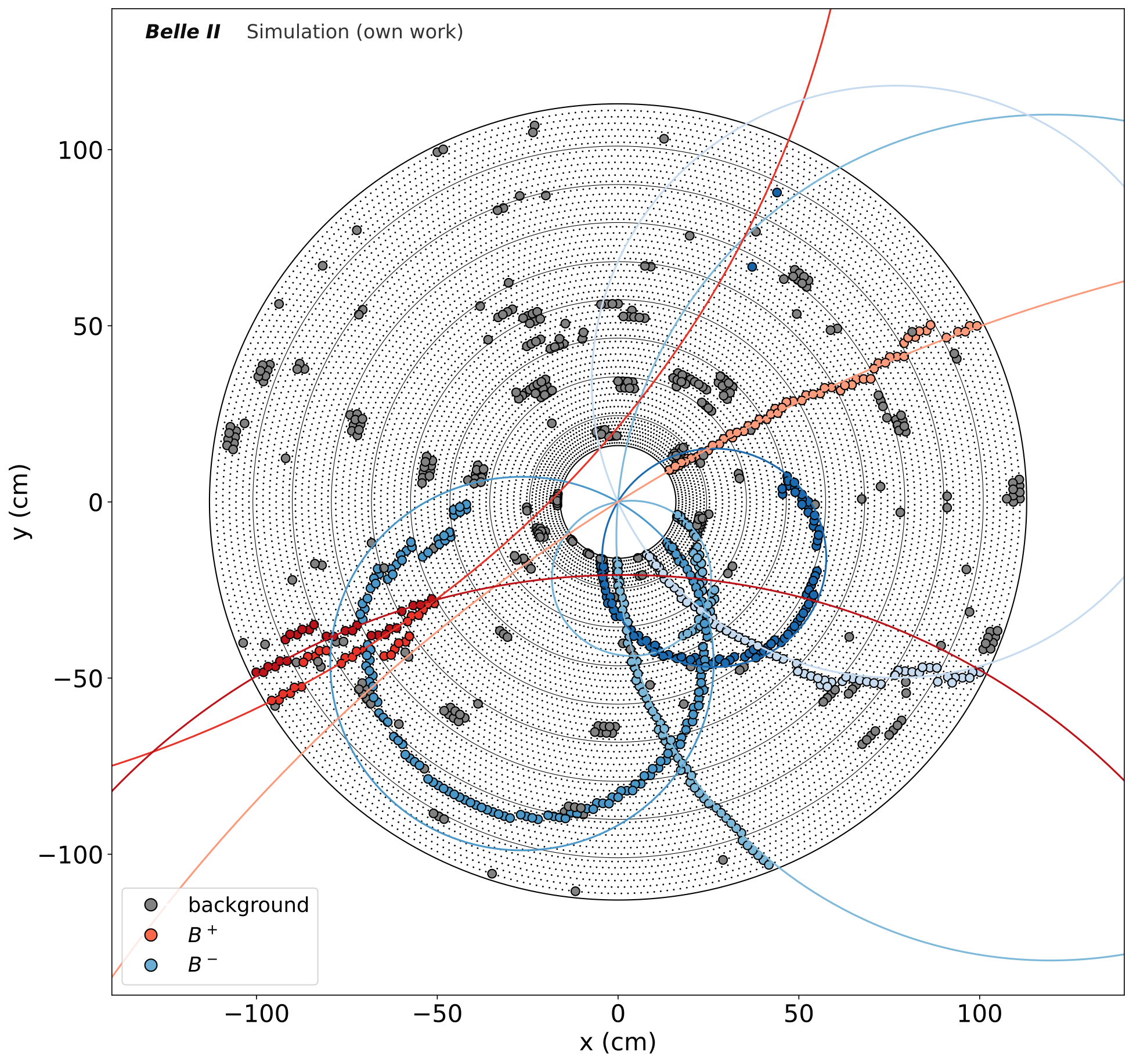 10
Our Approach
Graph Neural Network based Object Condensation
Kieseler, Object Condensation: one-stage grid-free multi-object reconstruction in physics detectors, graph and image data (arXiv:2002.03605)
Applicable to overlapping objects without clear spatial boundaries 
No assumption on the object size or sorting is needed
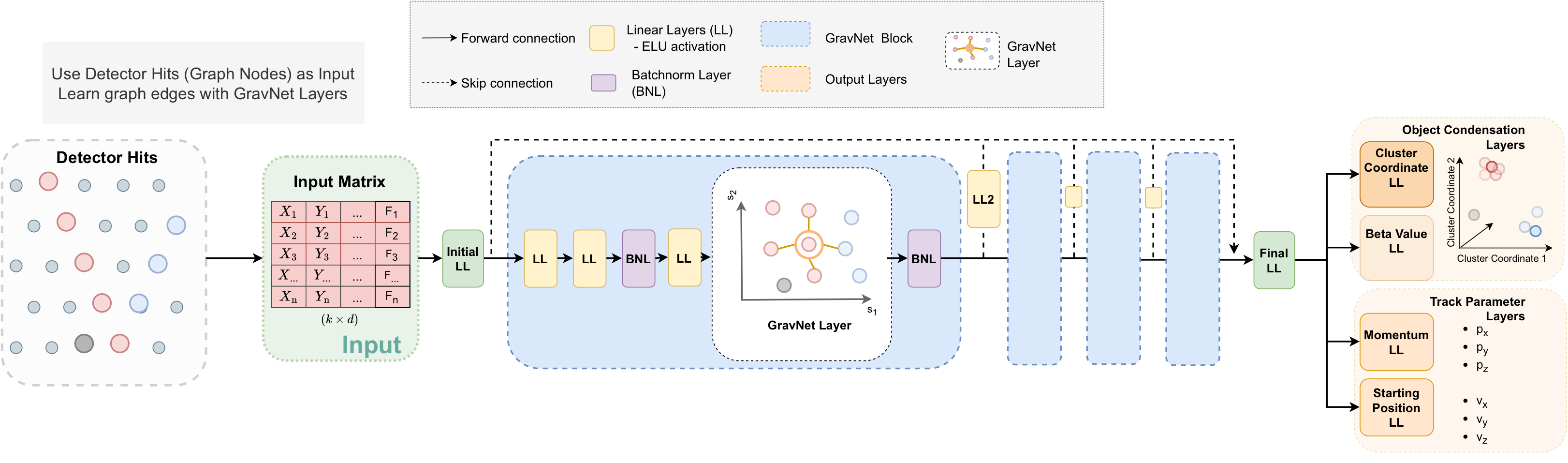 Qasim, Kieseler, Iiyama, Pierini, Learning representations of irregular particle-detector geometry with distance-weighted graph networks (arXiv:1902.07987)
Adjustable Parameters resulting in a total of 797,812 trainable parameters
Output Parameters
General Parameters
GravNet Parameters
Dimension of Linear Layers
Number of GravNet Blocks
Number of k-nearest neighbours in GravNet
GravNet space dimensions
Dimension of Cluster Coordinates
Number of output layers according to track parameter predictions
11
Object Condensation - Training Loss
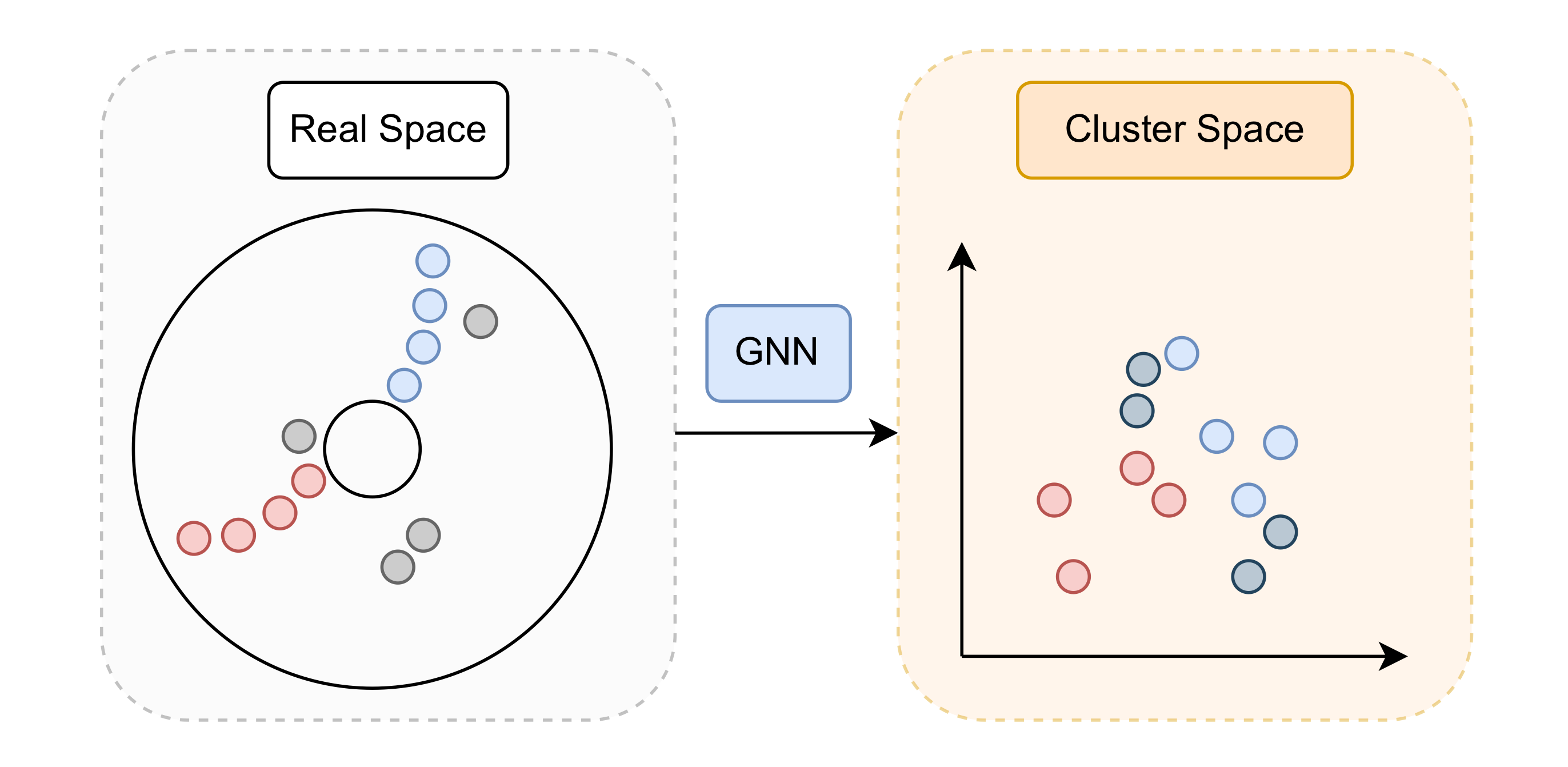 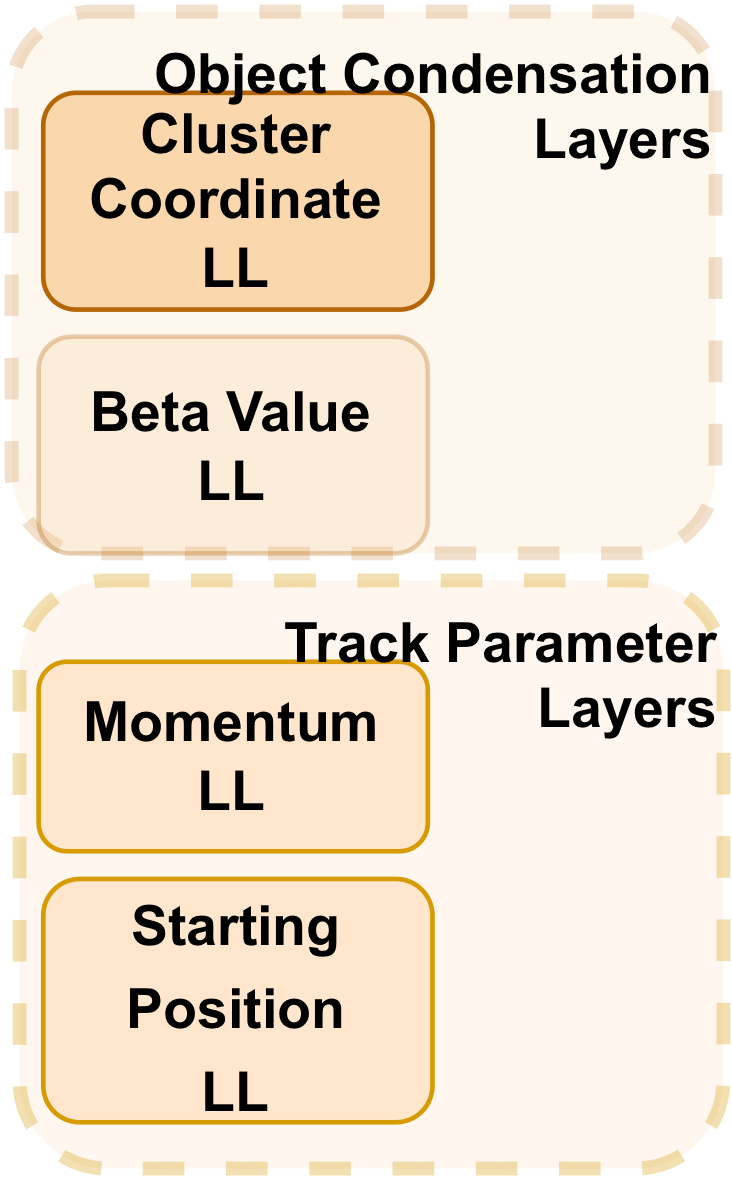 LL - Linear Layer
12
Object Condensation - Training Loss
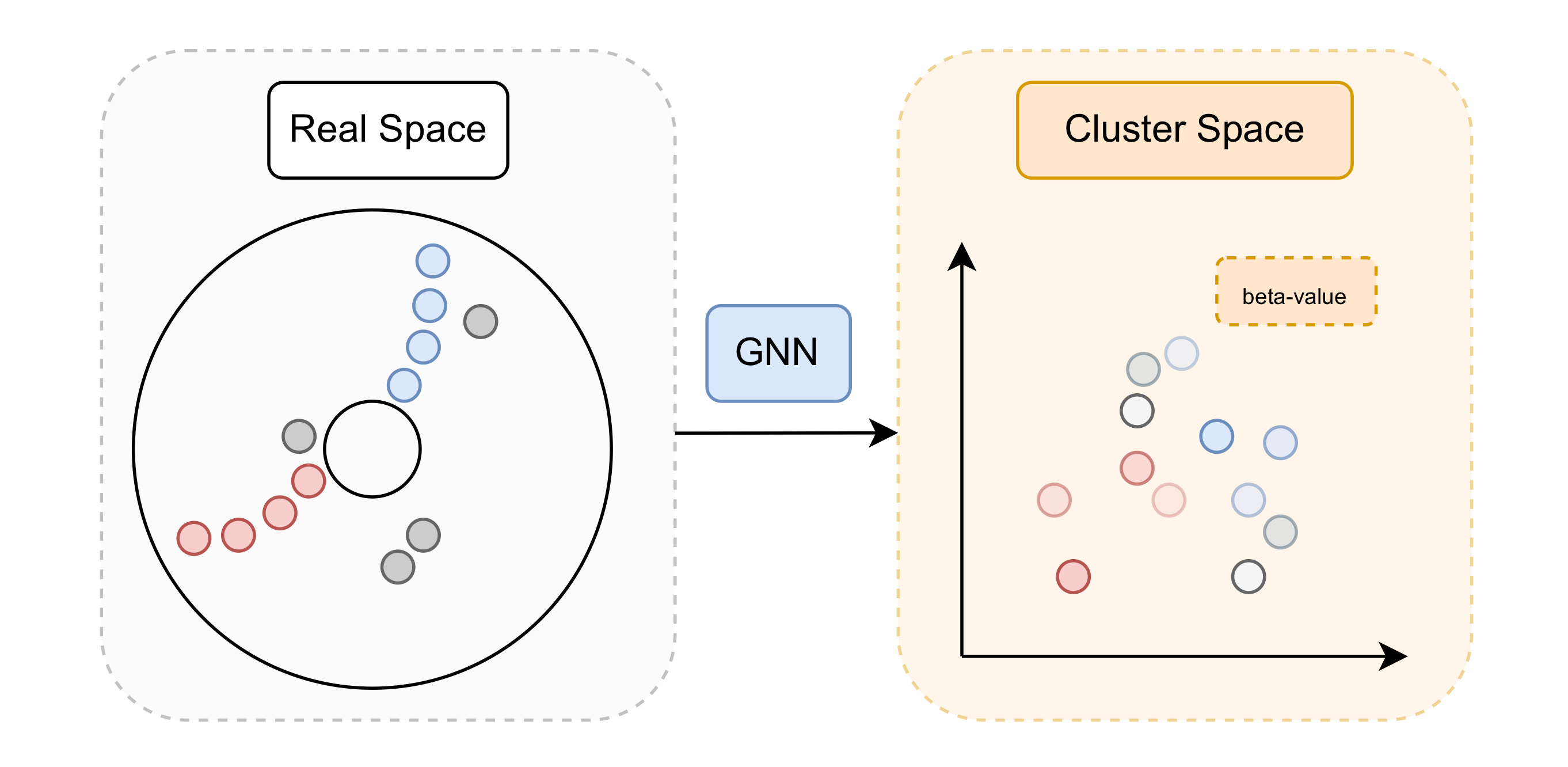 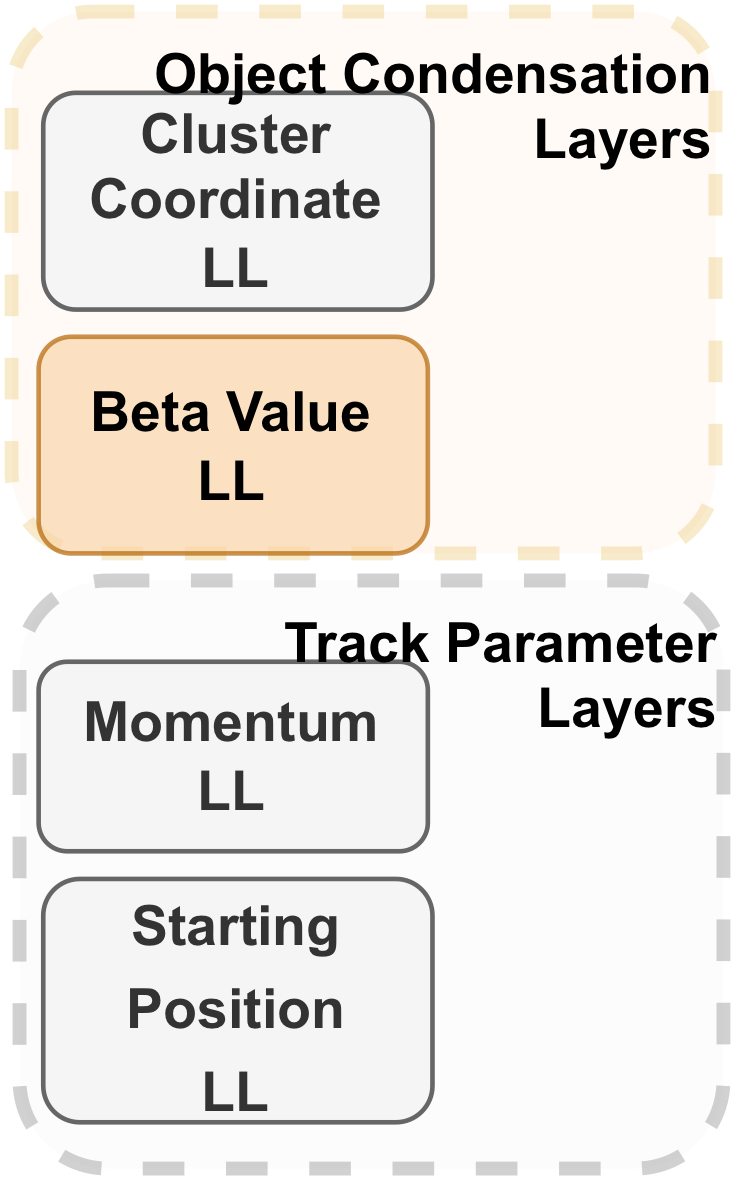 LL - Linear Layer
13
Object Condensation - Training Loss
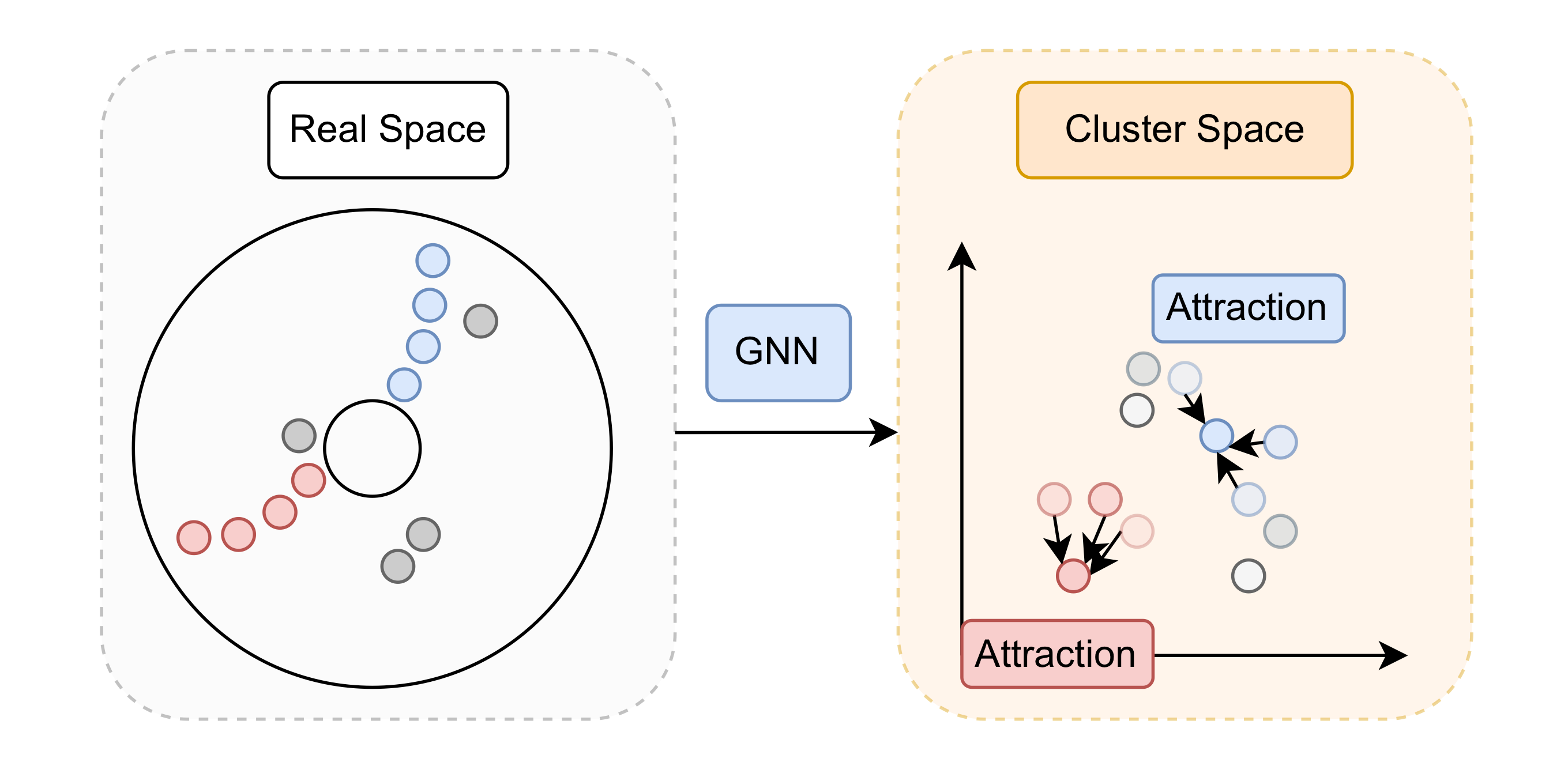 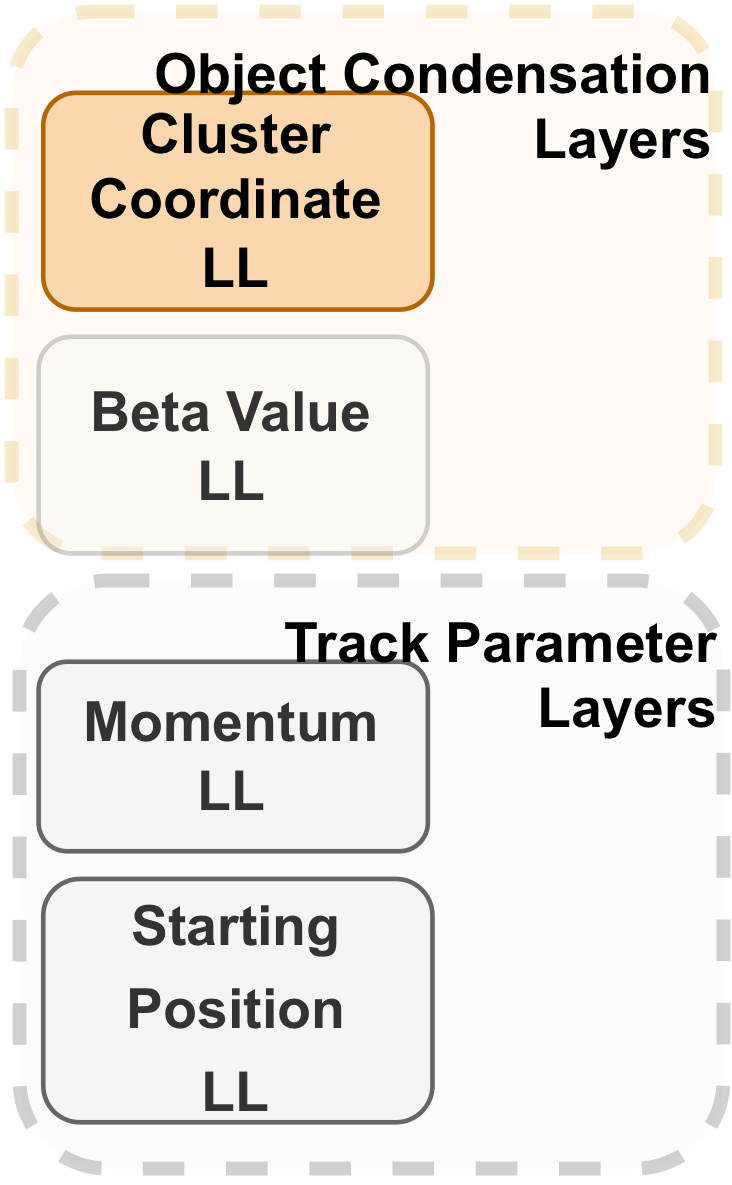 LL - Linear Layer
14
Object Condensation - Training Loss
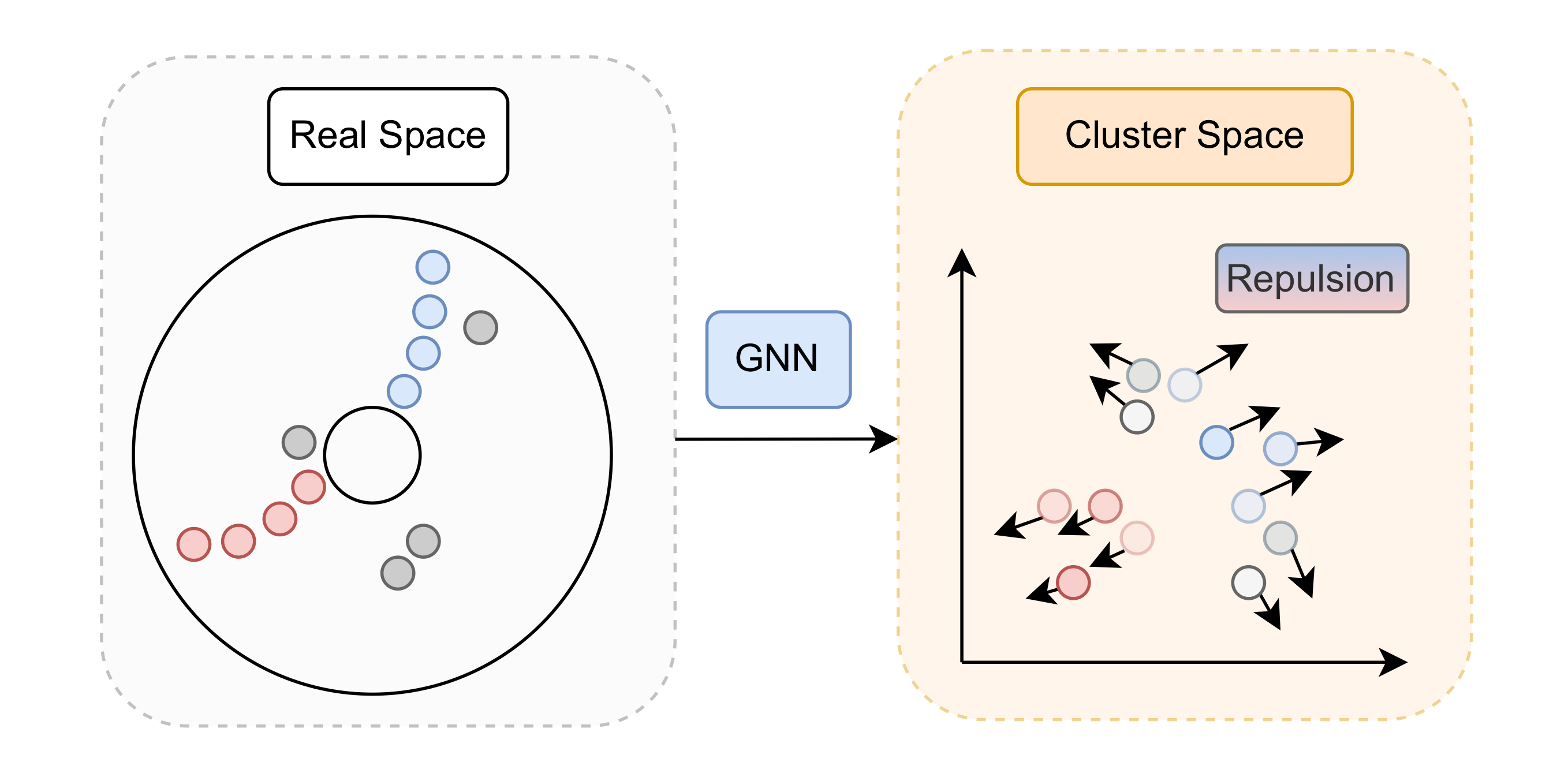 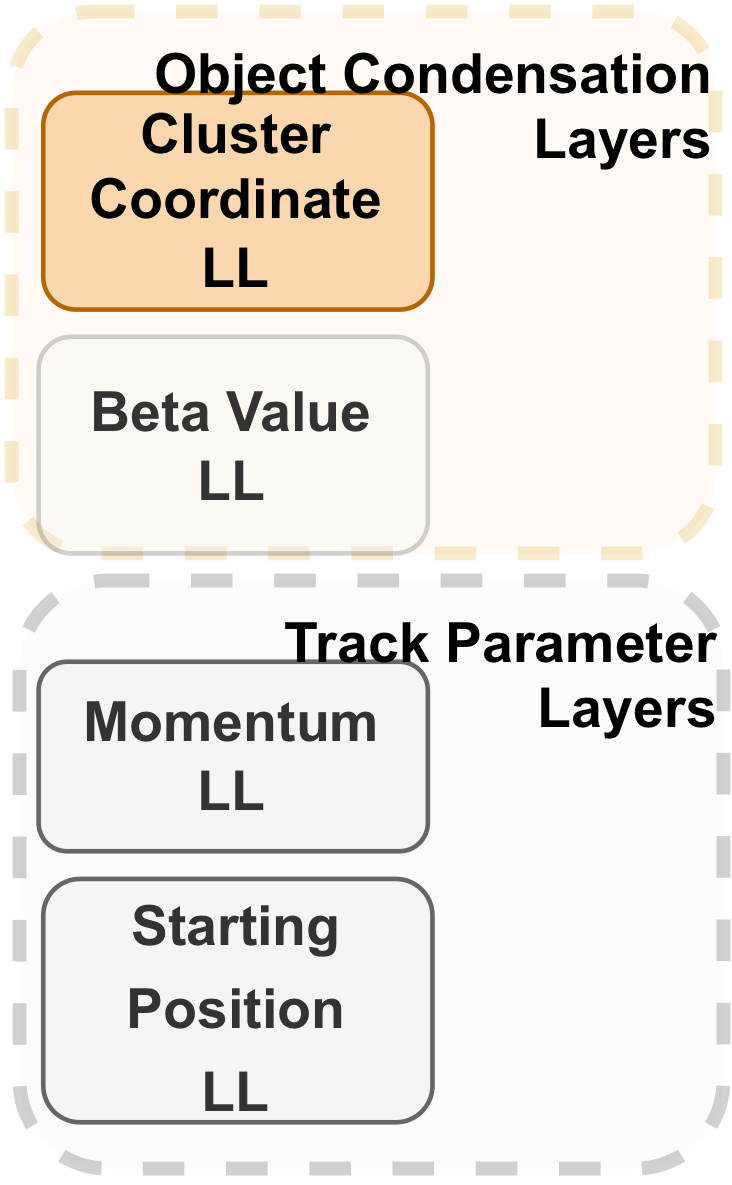 LL - Linear Layer
15
Object Condensation - Training Loss
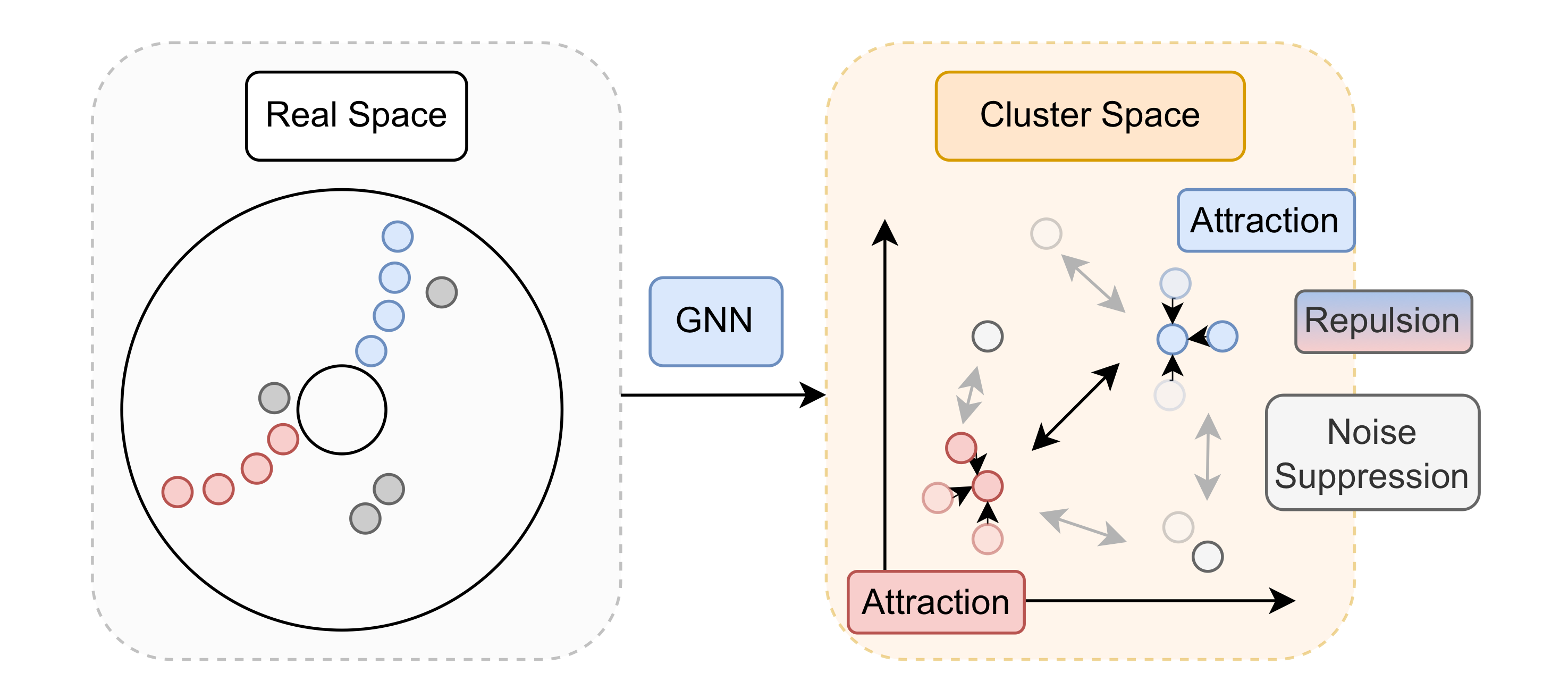 4 loss terms for object condensation
Beta Value
16
Object Condensation - Training Loss
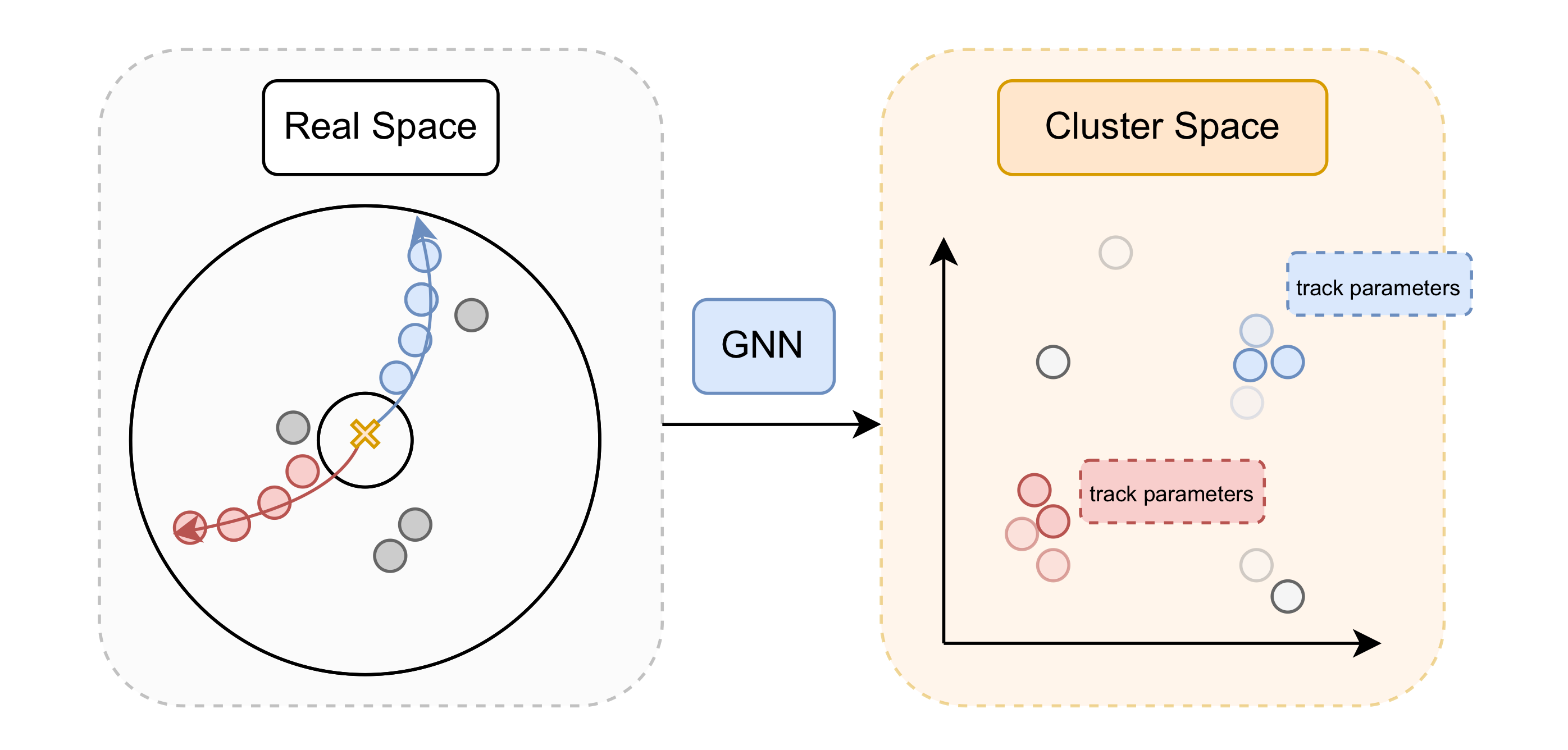 4 loss terms for object condensation
Additional 2 loss terms according to parameter predictions
17
Inference
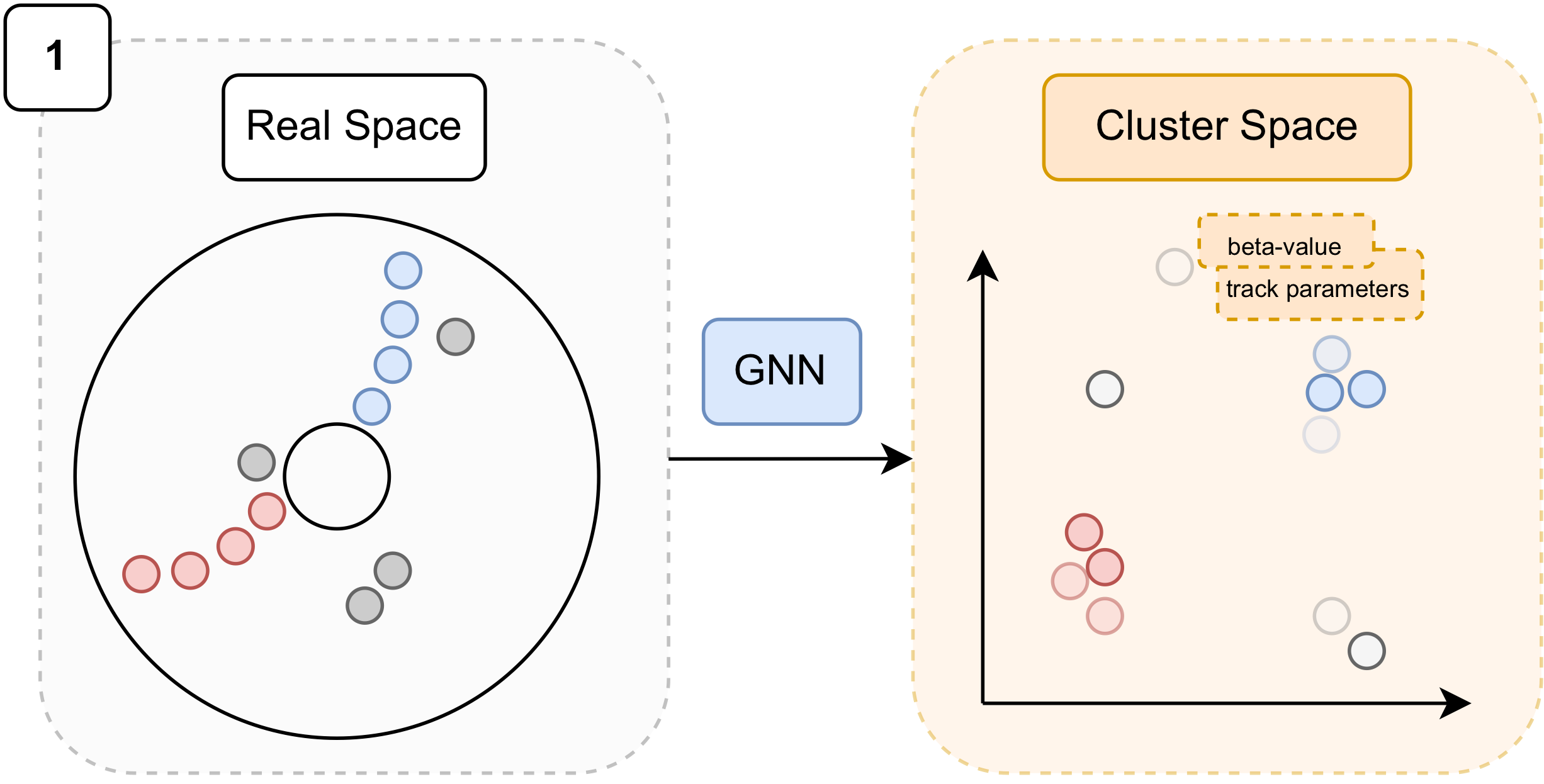 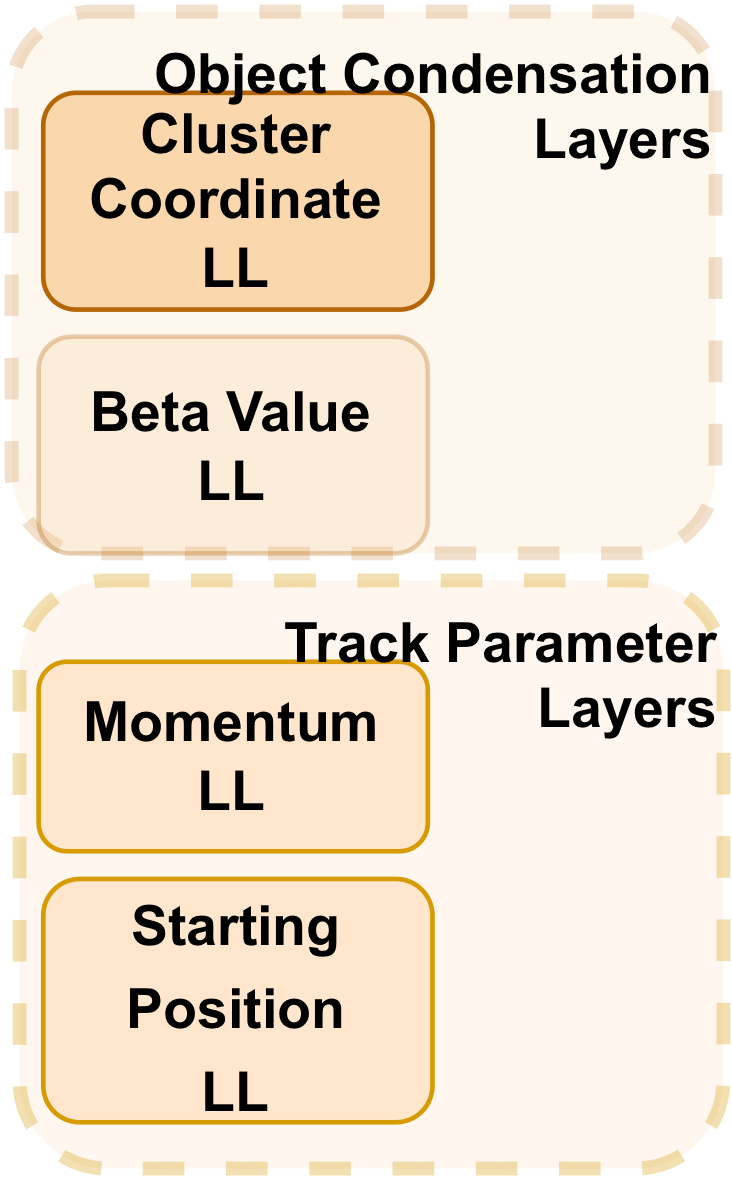 18
Inference
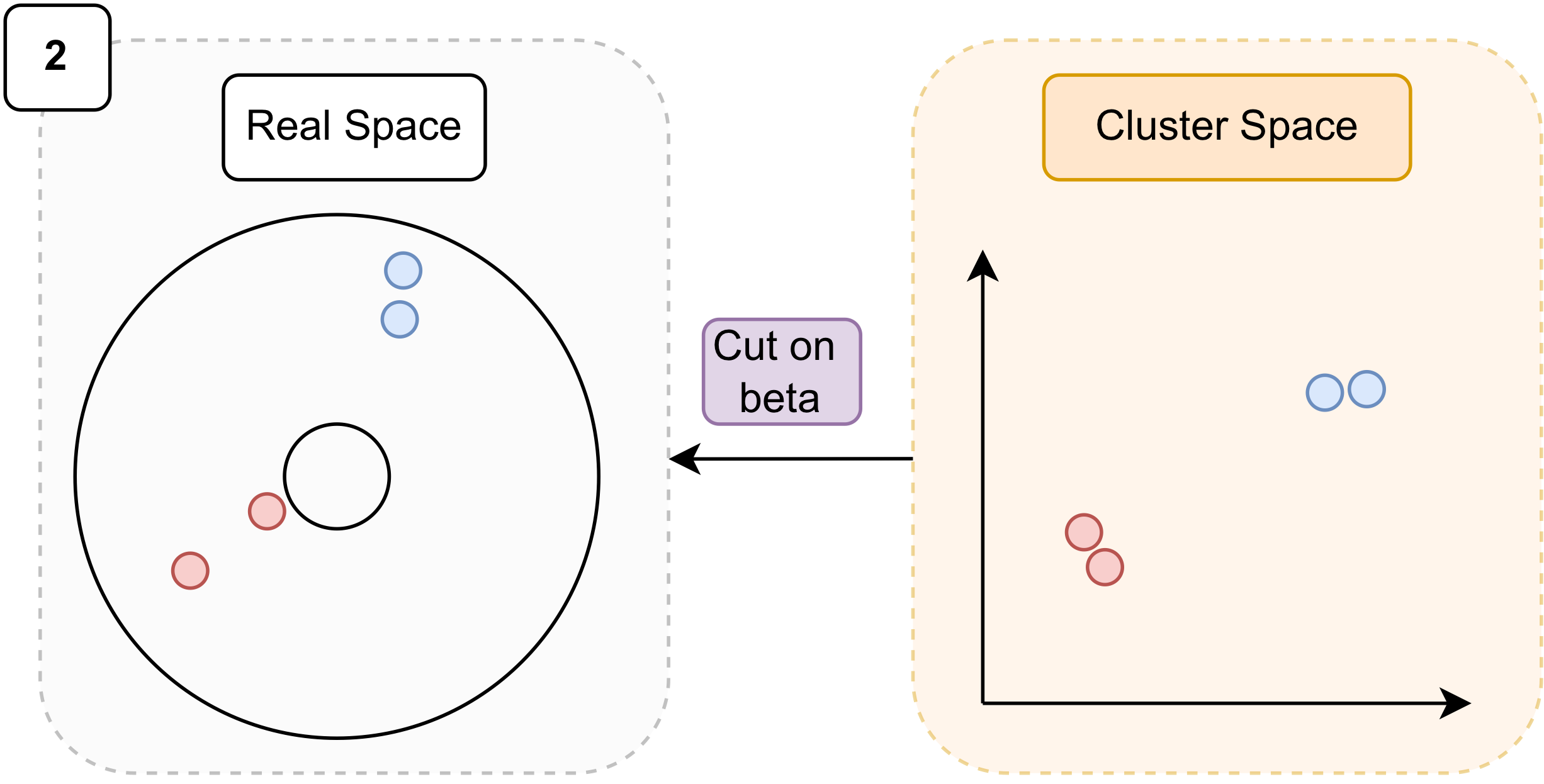 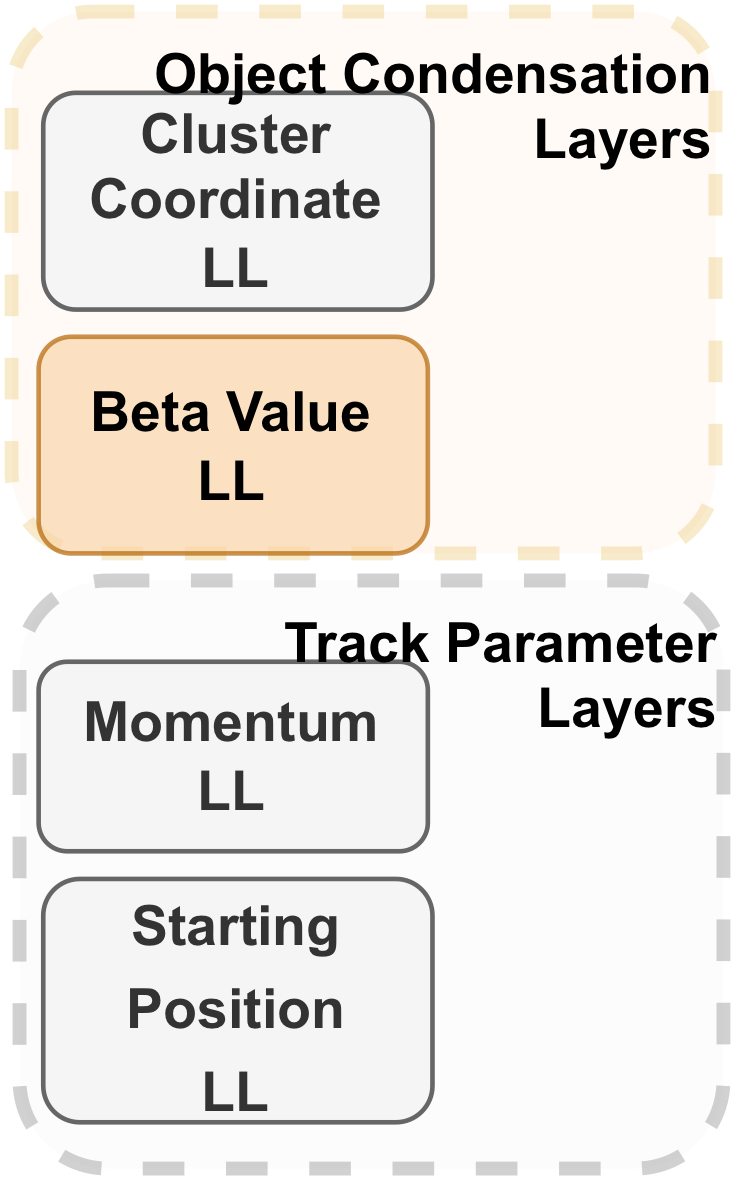 19
Inference
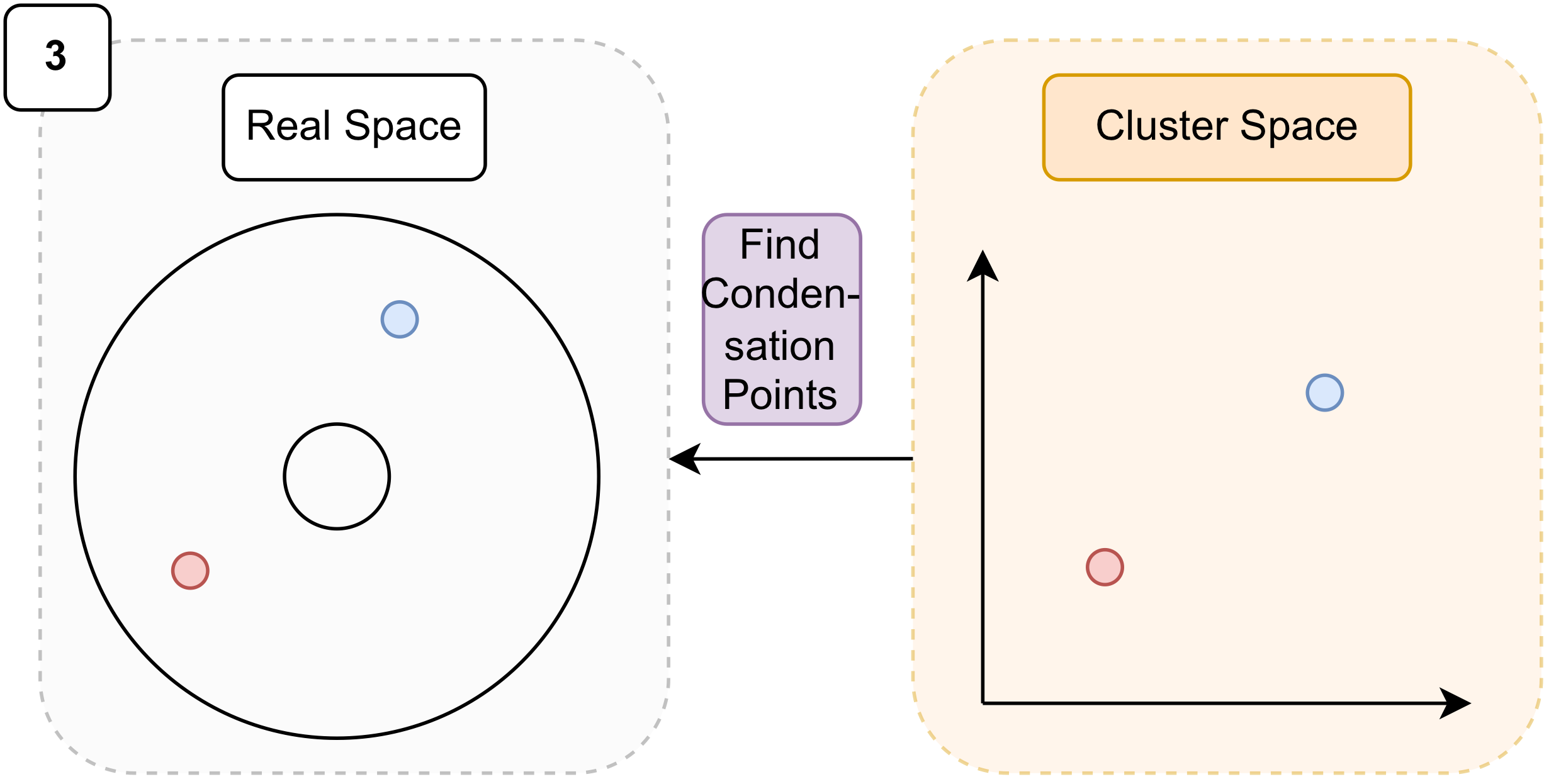 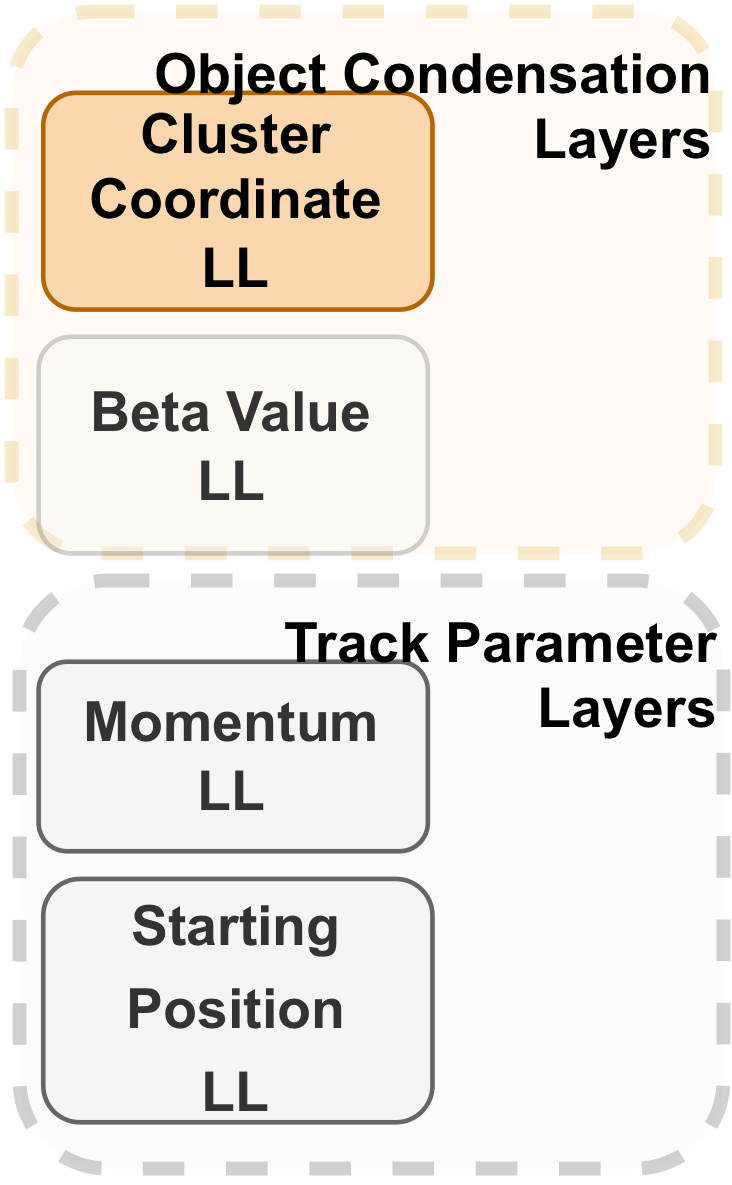 20
Inference
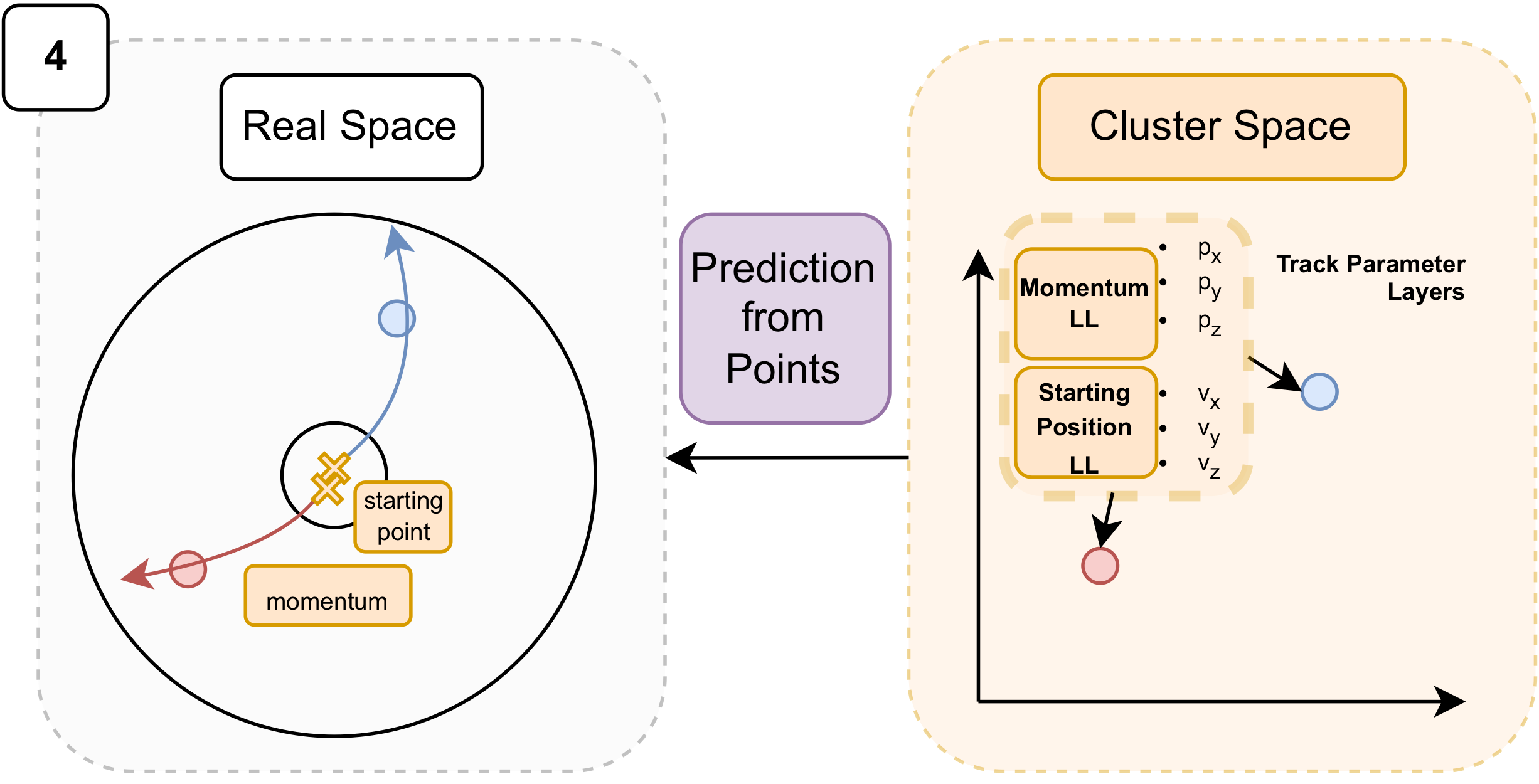 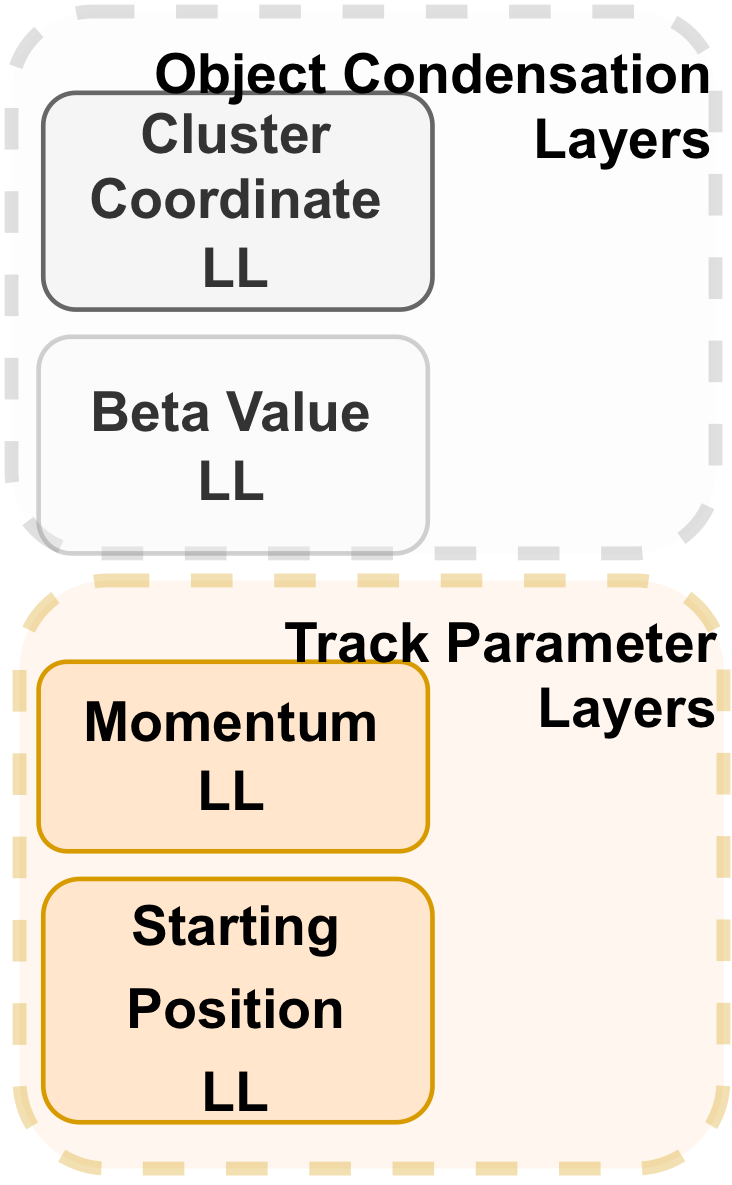 21
Inference
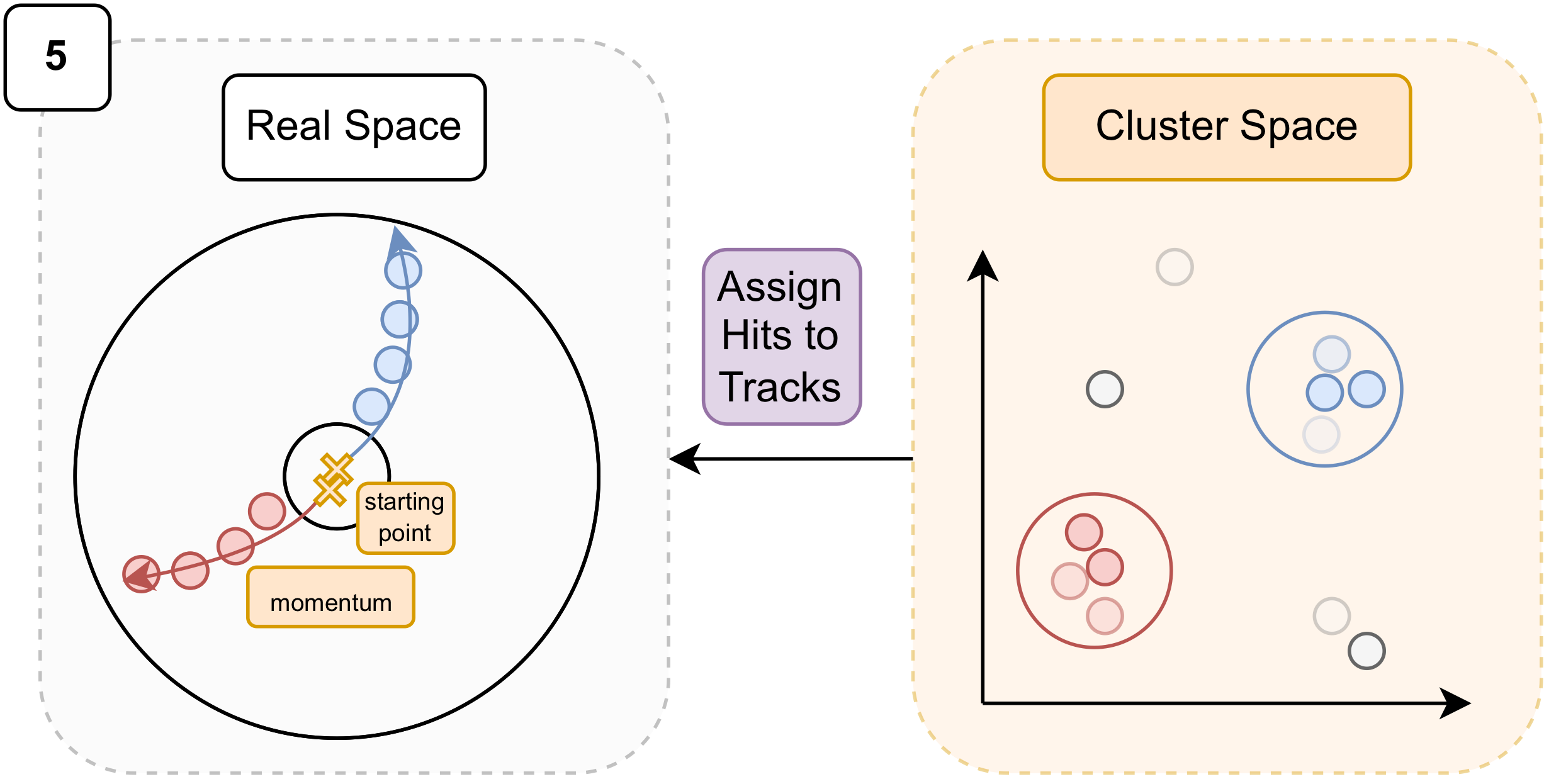 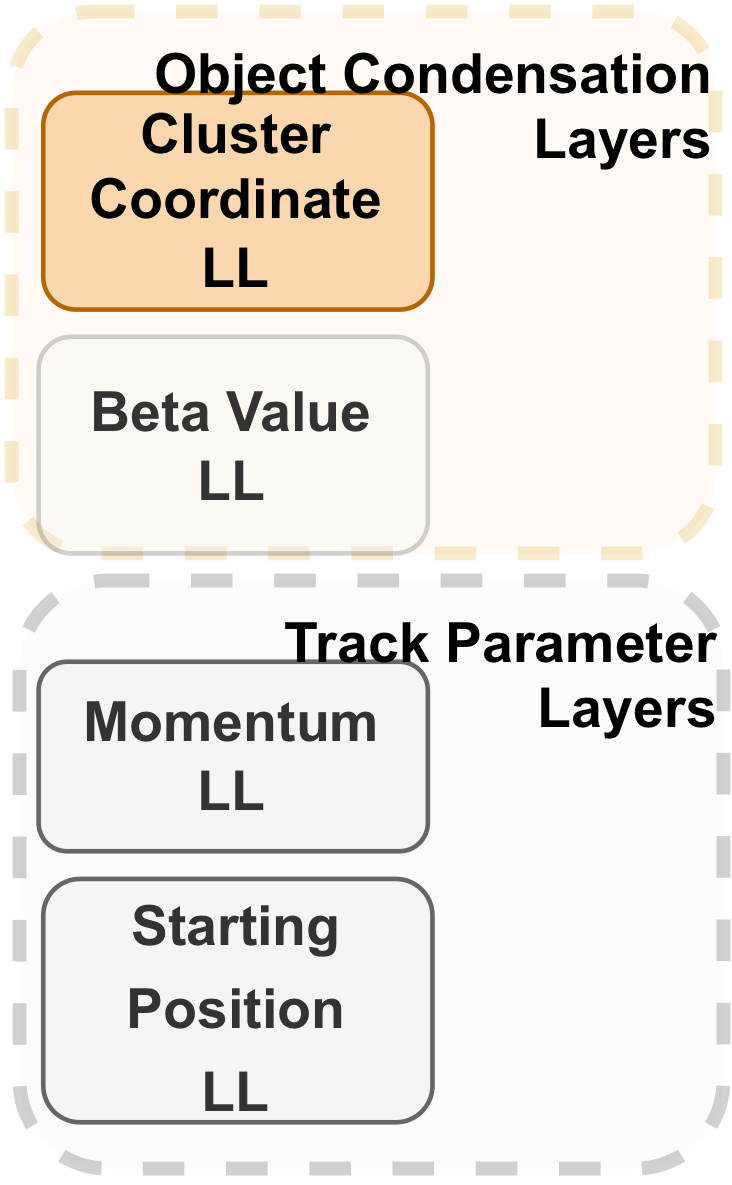 3 additional hyperparameters to tune
22
Training Samples
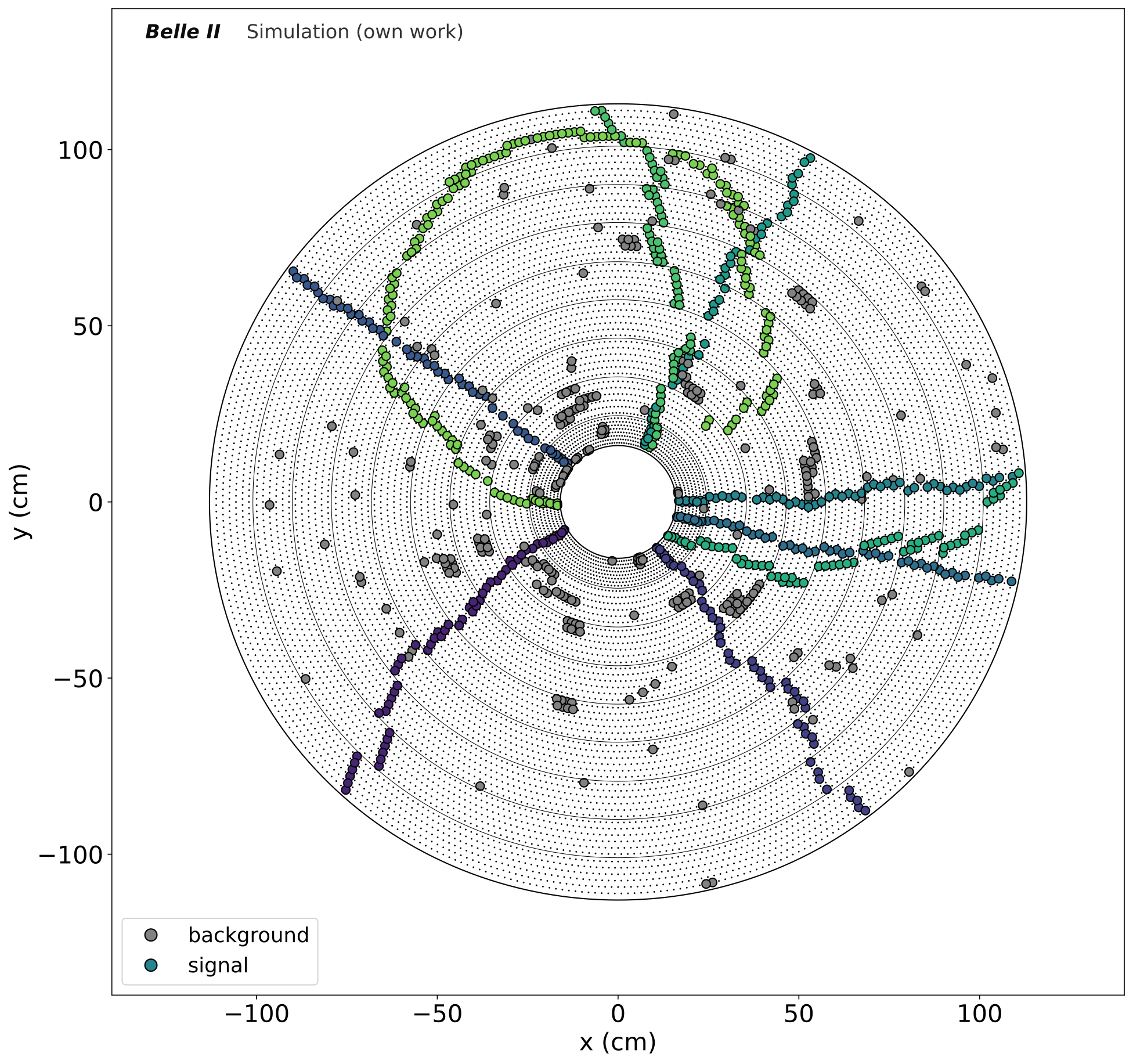 Excellent simulations of our detector that describe the data quite well
The Belle II Collaboration, Belle II Analysis Software Framework (basf2)
 (doi:10.5281/zenodo.5574115)
Extensive background simulations, correlated over multiple detector components, also including noise from read-out chips
Natochii et al., Beam background expectations for Belle II at SuperKEKB (arXiv:2203.05731)
Liptak et al., Measurements of Beam Backgrounds in SuperKEKB Phase 2 (arXiv:2112.14537)
Simulate 600,000 events with over 2 million tracks with 80/20 split for train/validation
Train on different sample topologies that cover a large phase space, to not bias the model
23
Model Learning
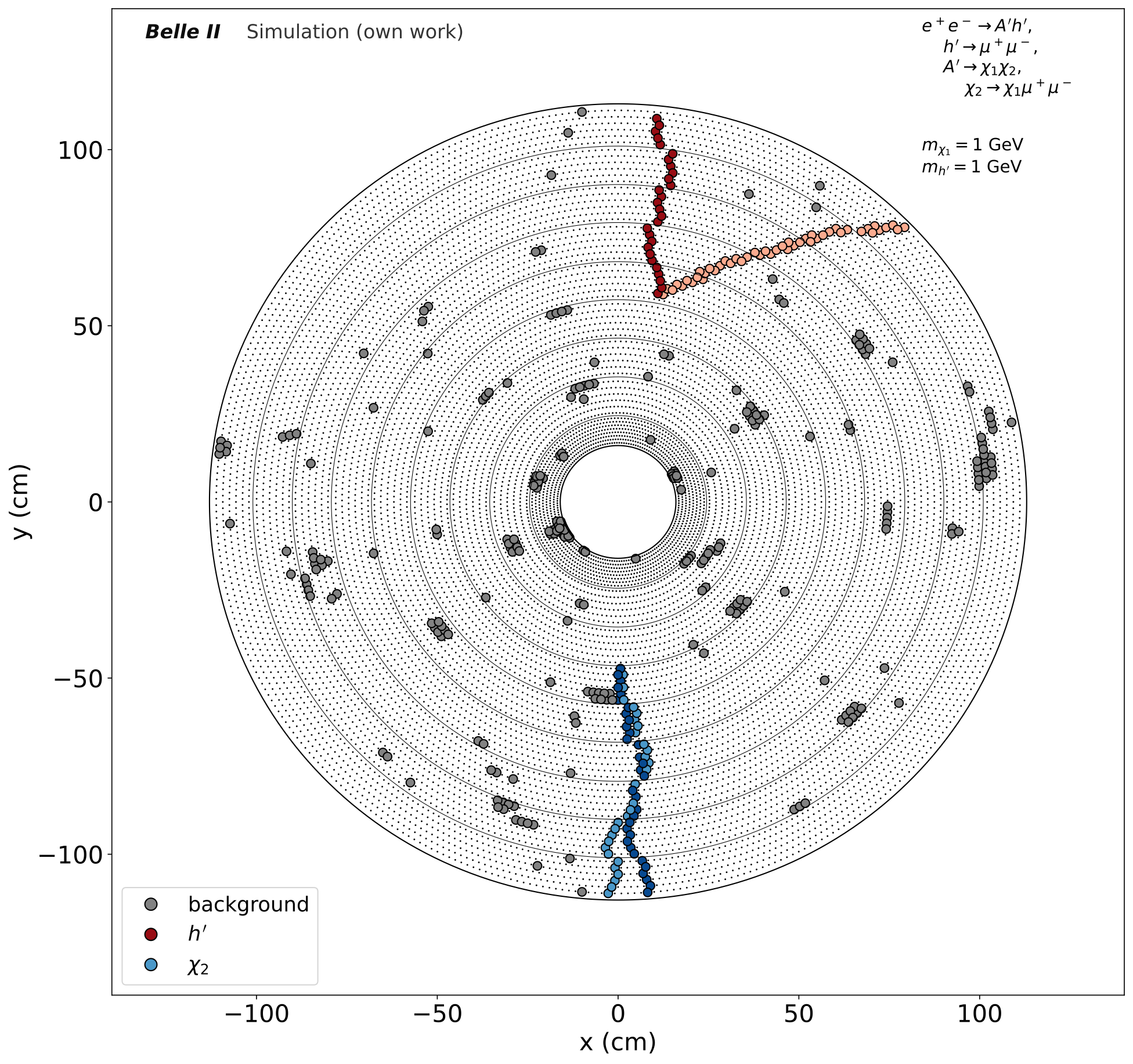 24
Model Learning
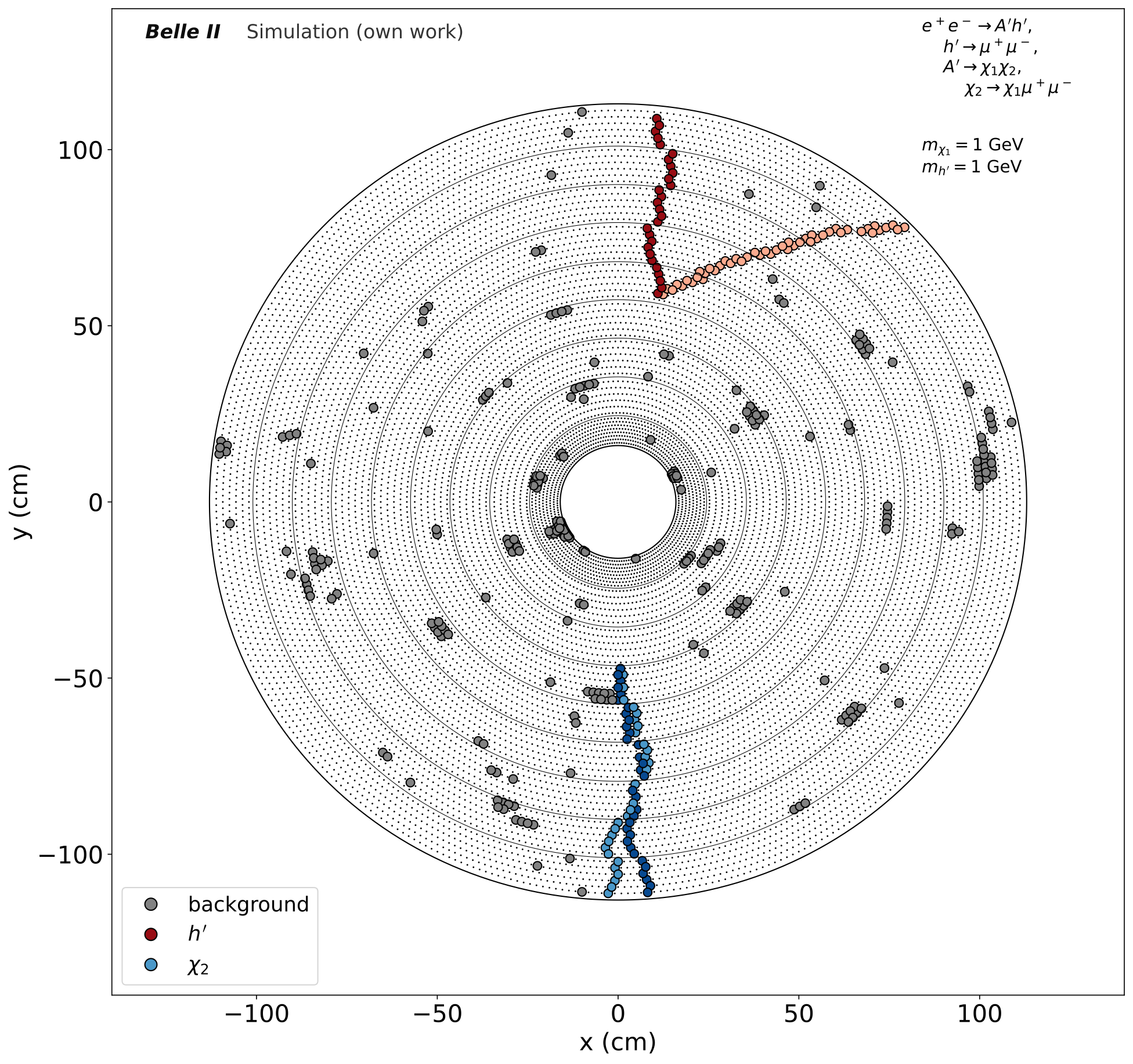 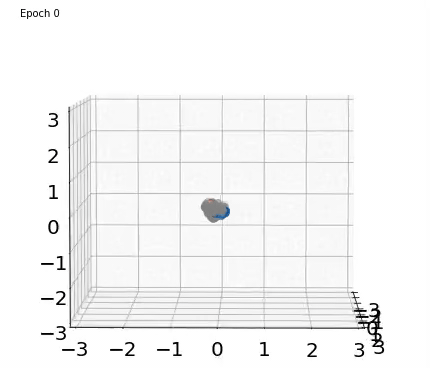 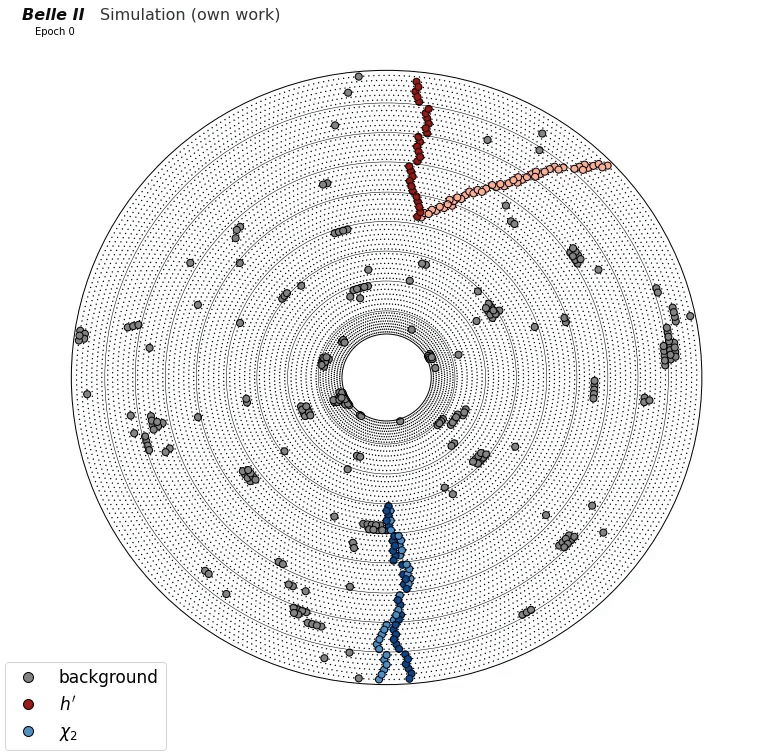 25
Model Prediction
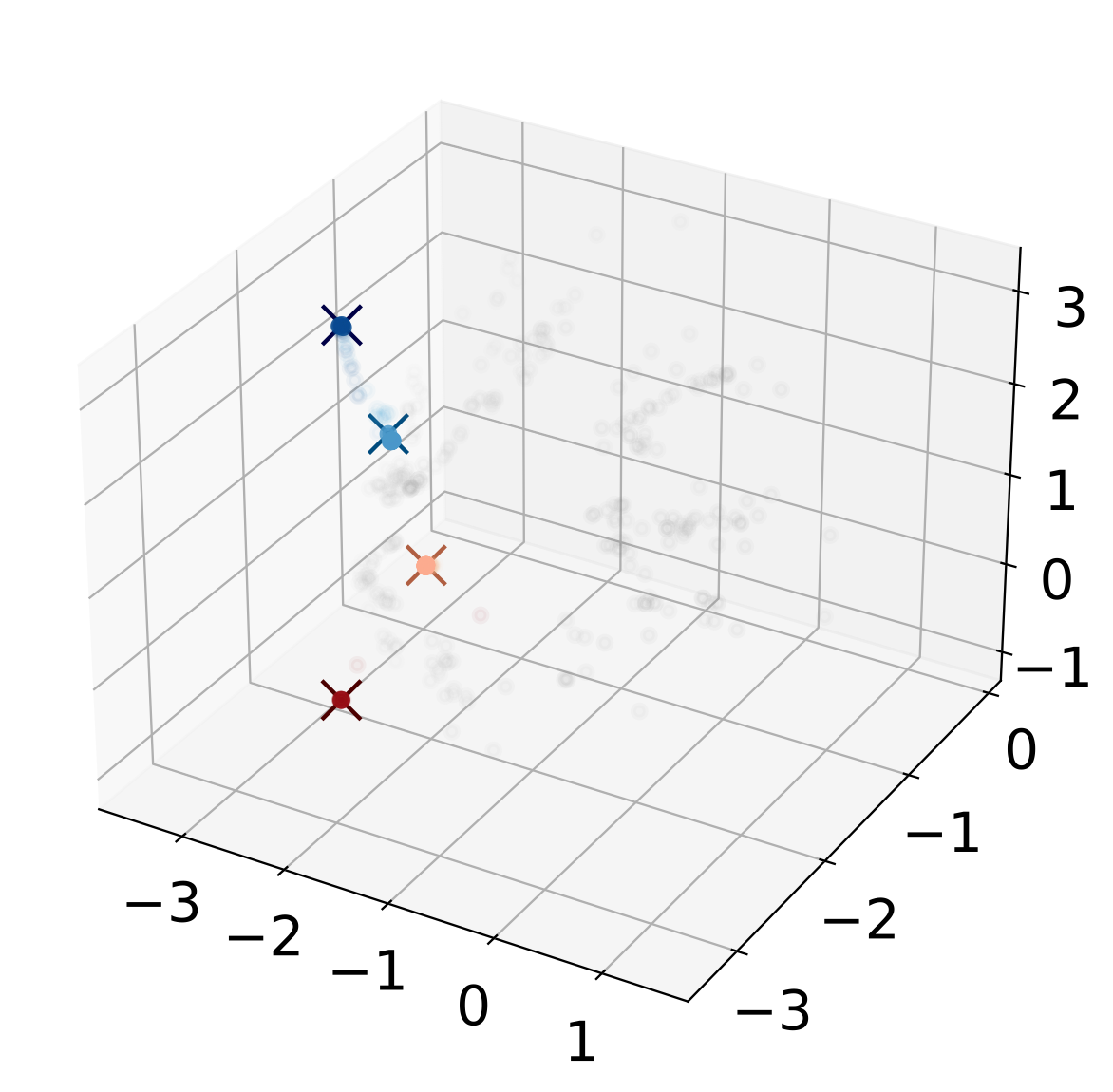 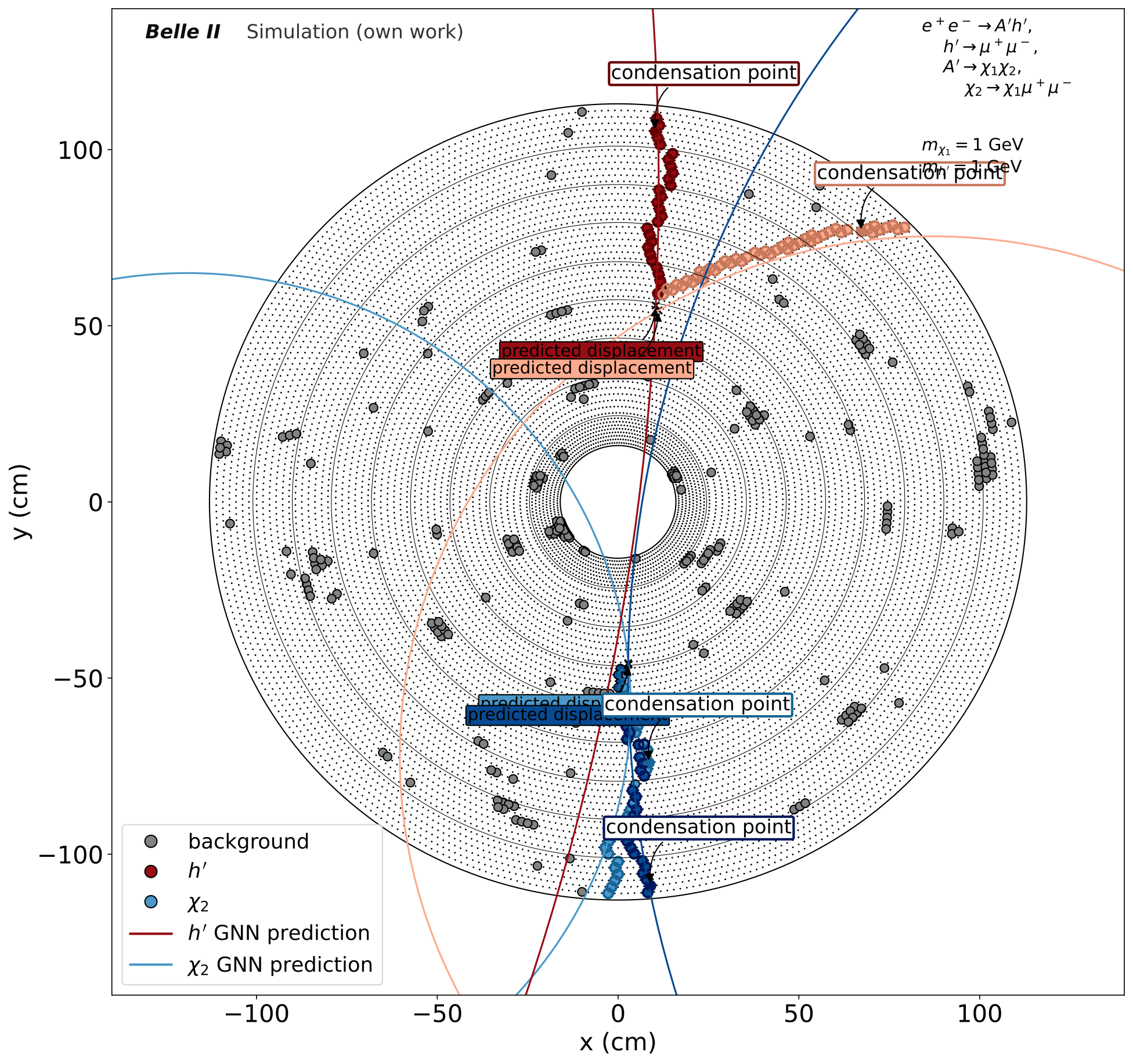 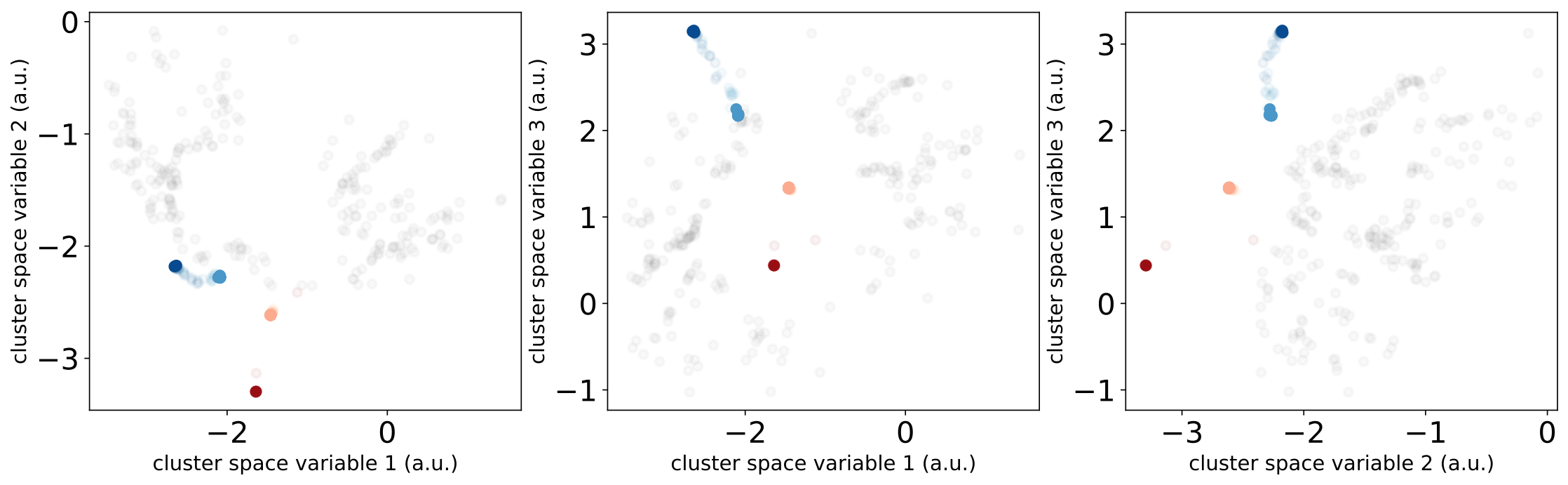 26
Important Metrics
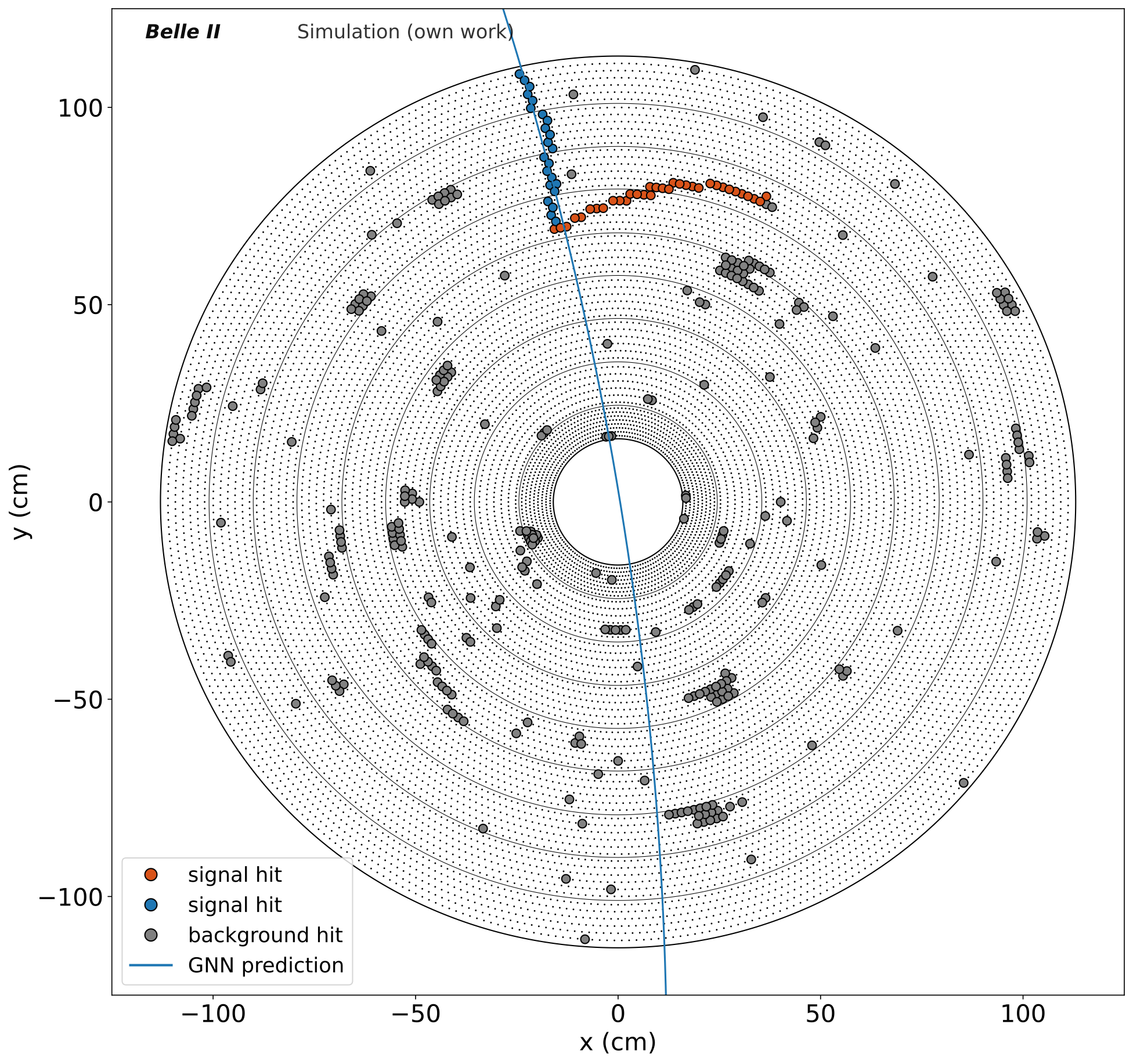 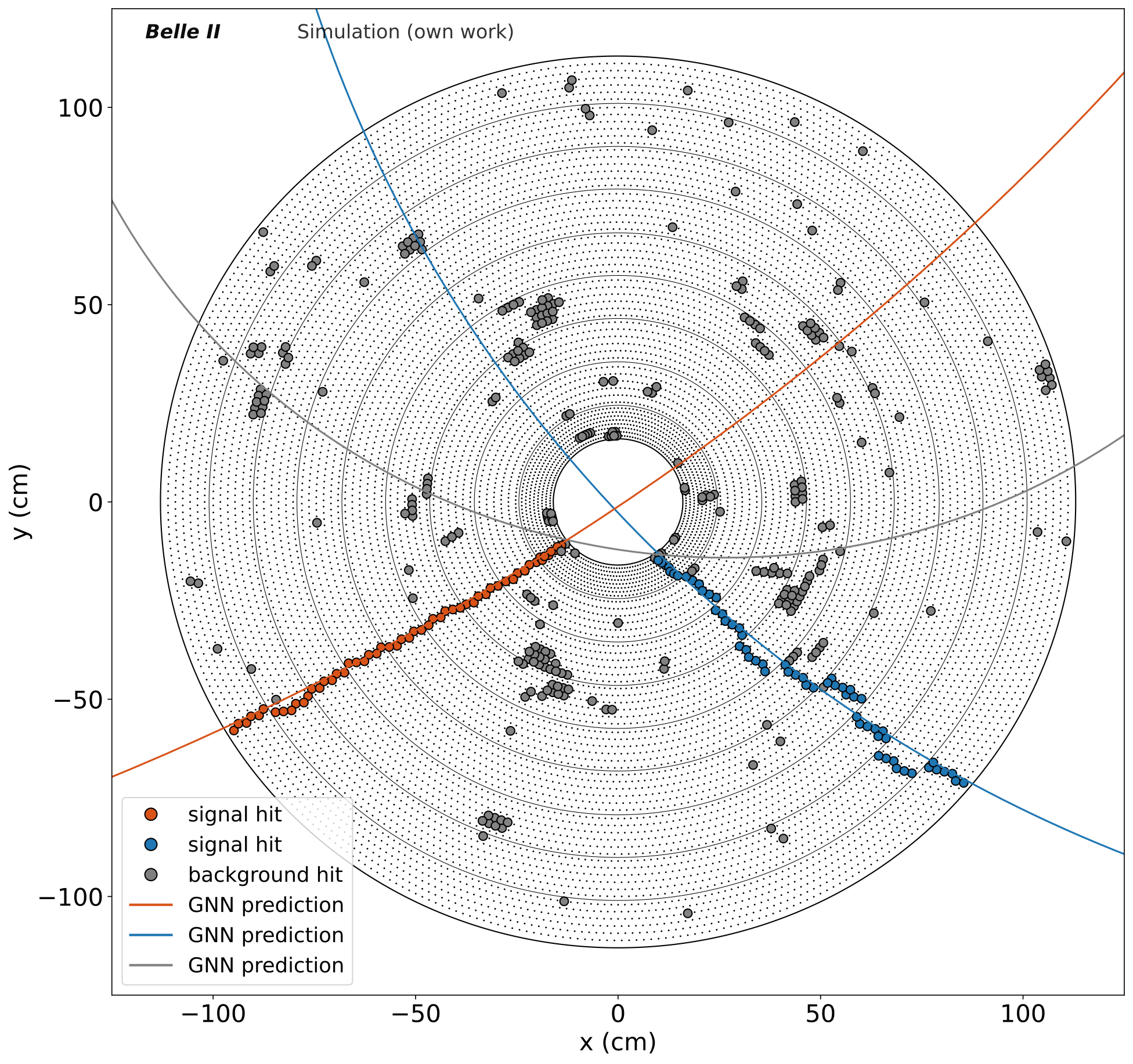 Fake Track Prediction
Missing Track Prediction
27
Performance
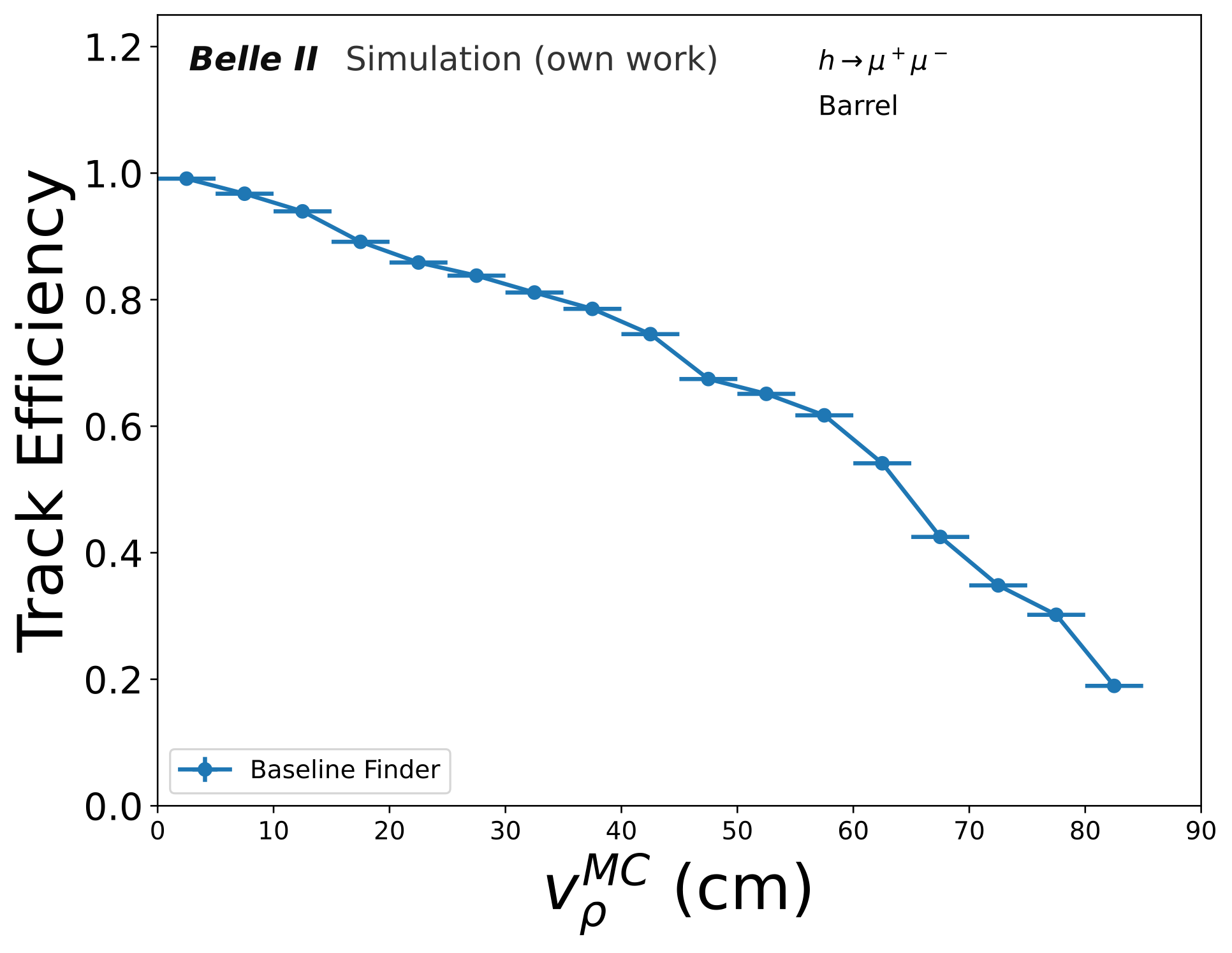 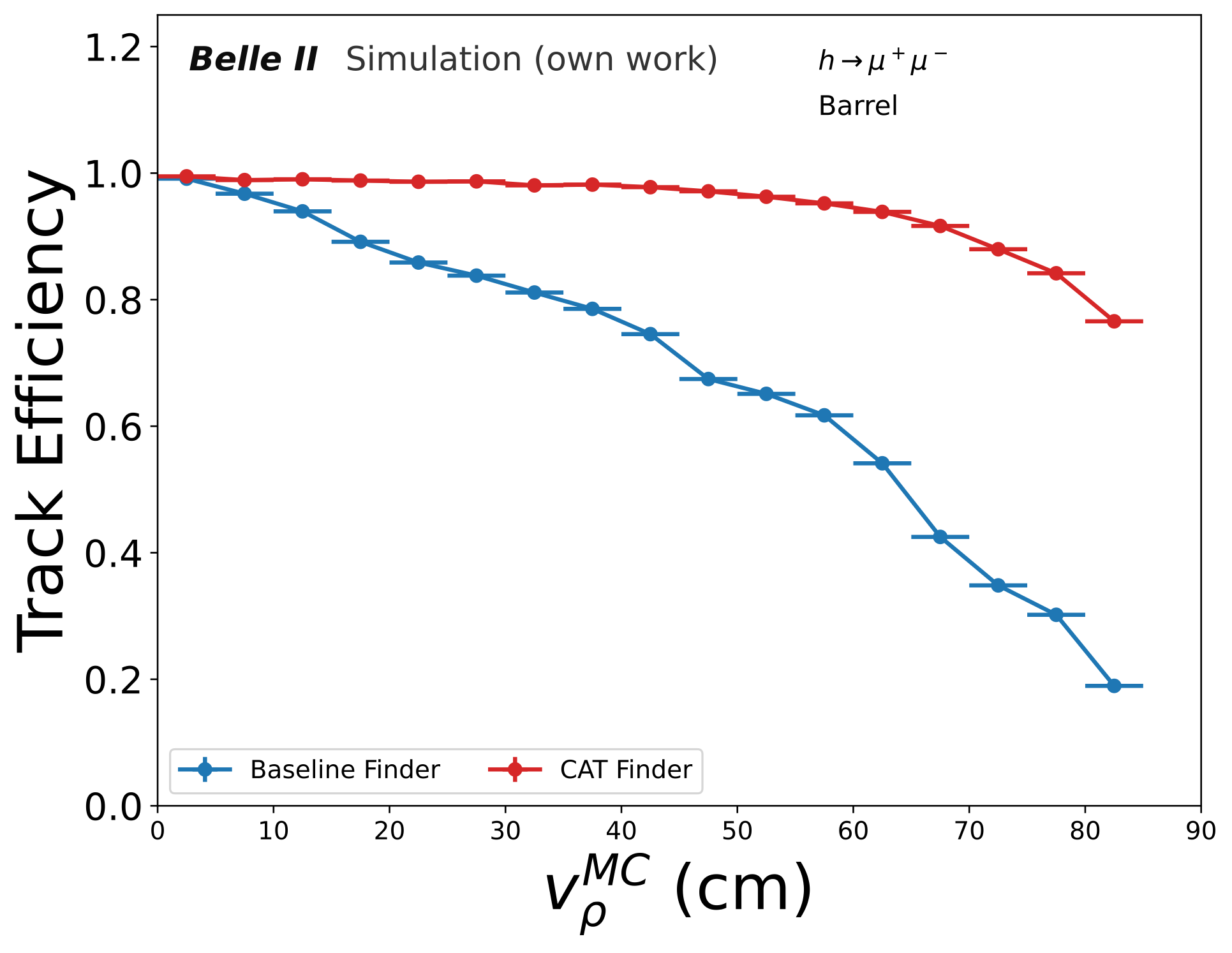 Bertacchi et al., Track Finding at Belle II (arXiv:2003.12466)
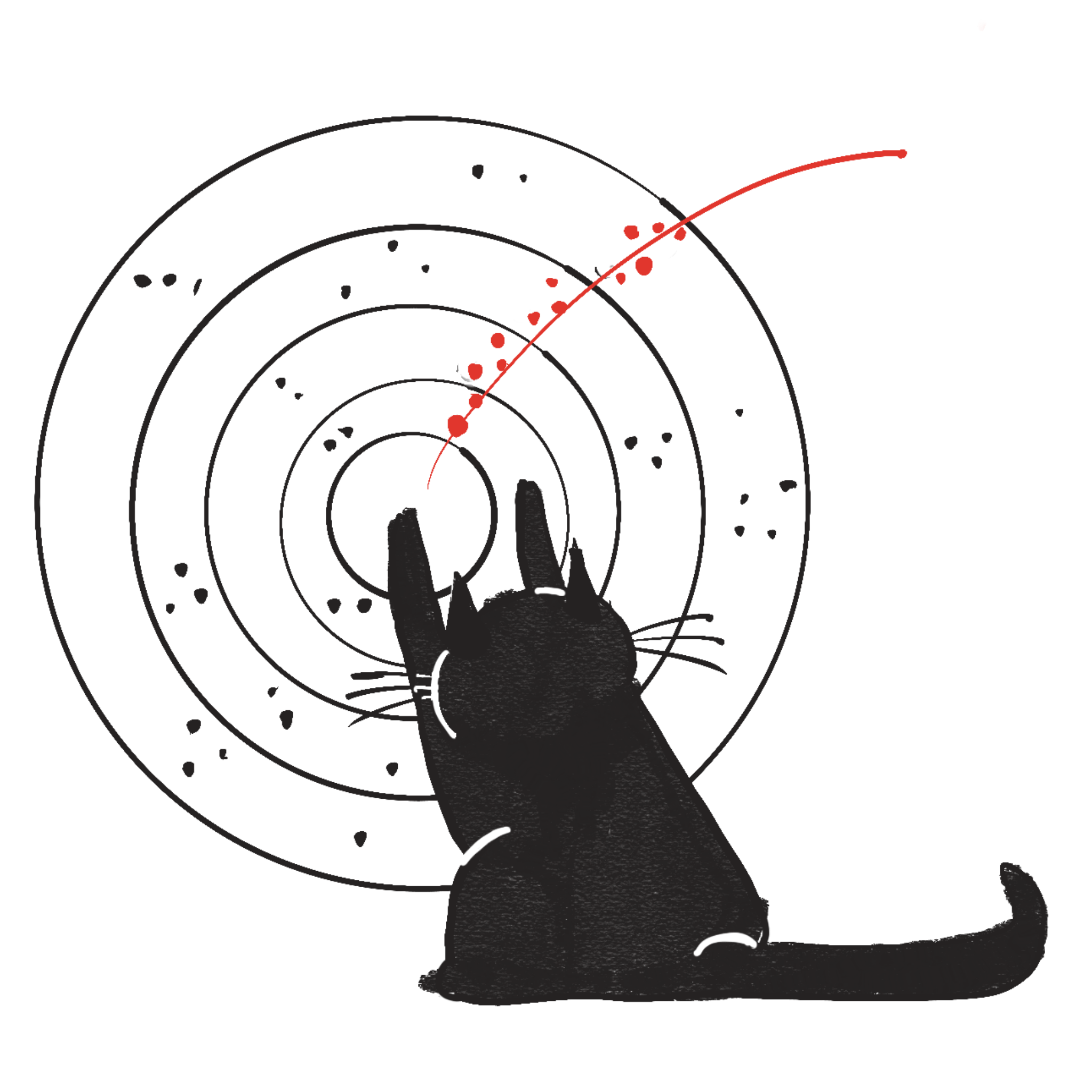 distance from collision point to track starting position  (cm)
28
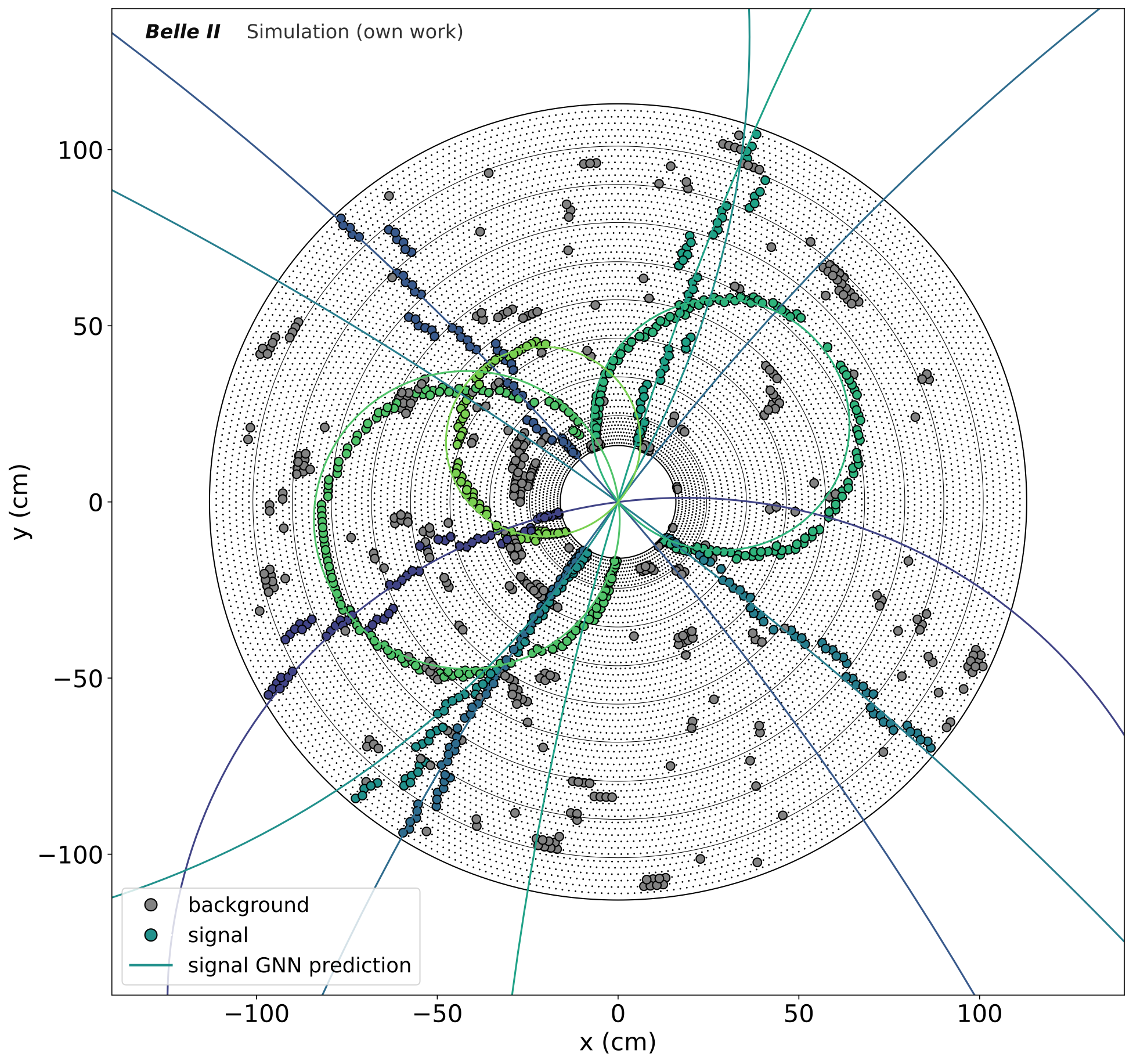 Performance
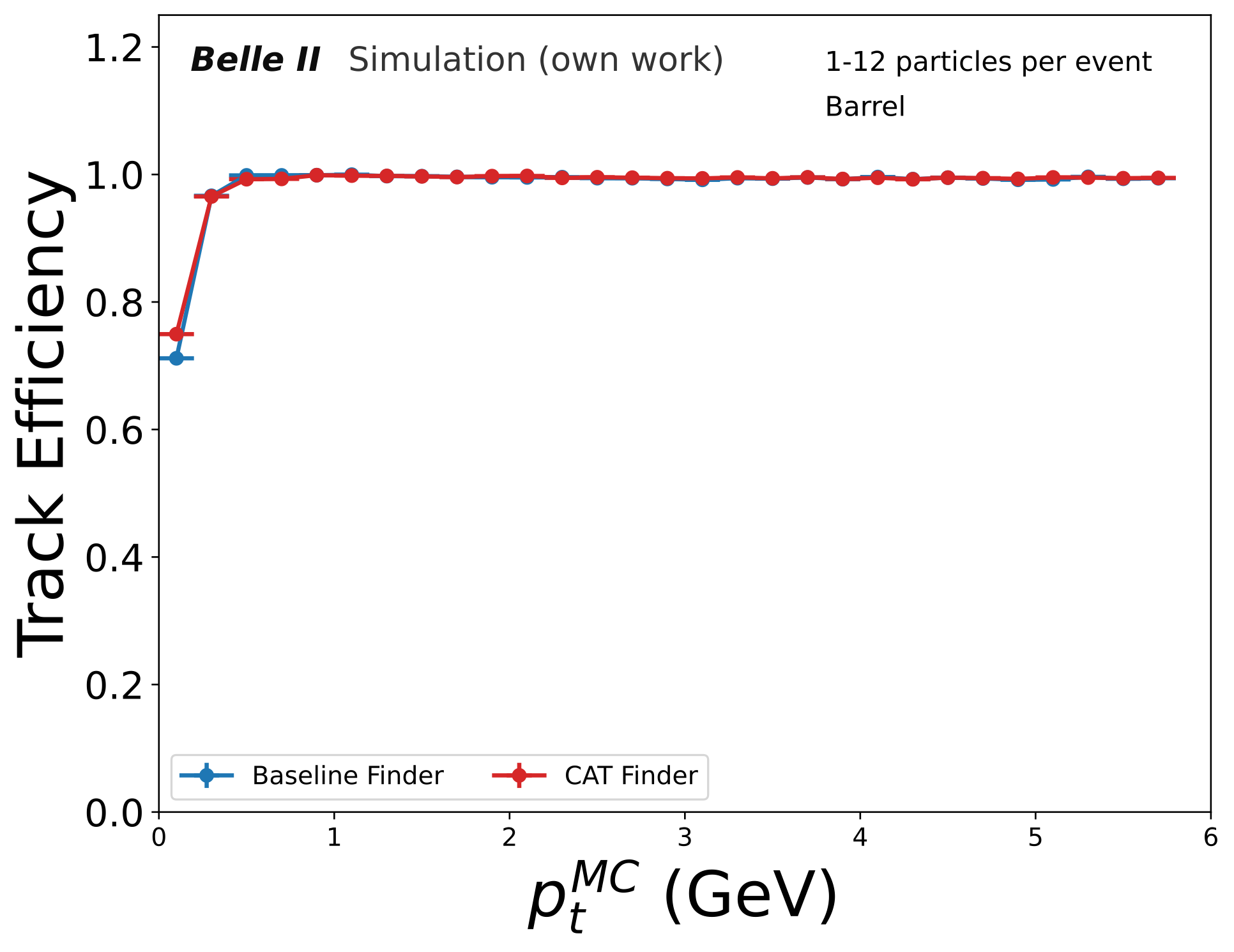 (Curvature) transverse momentum (GeV)
29
Summary
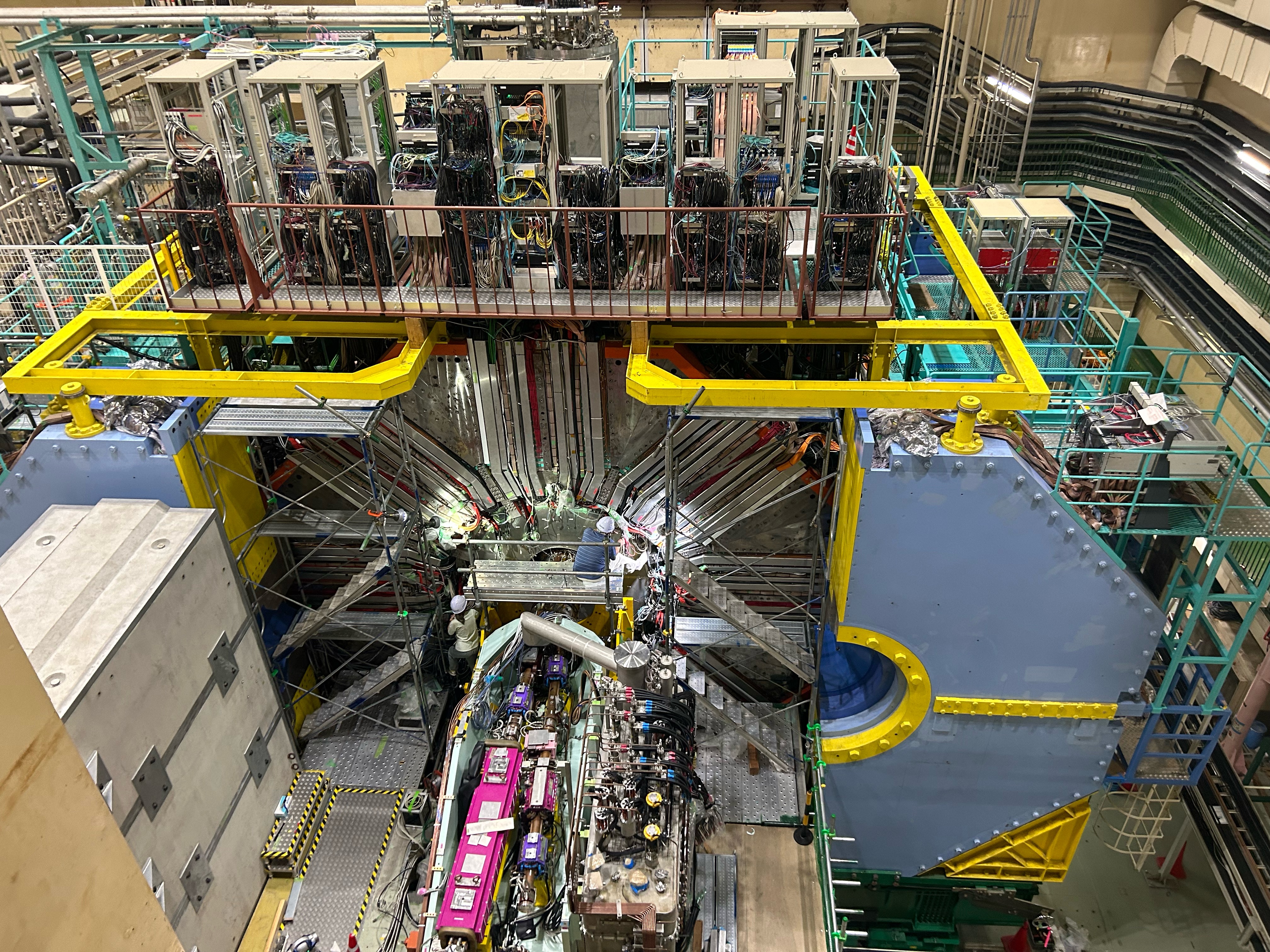 Implemented end-to-end multi-object track reconstruction algorithm using GNNs
Applicable to wide kinematic range and overlapping objects, efficiency largely independent from starting position 
Suppress the varying backgrounds and achieve higher purity than baseline algorithm
Efficiency outperforms baseline algorithm for displaced tracks and has similar performance on tracks coming from the collision point
Publication in preparation
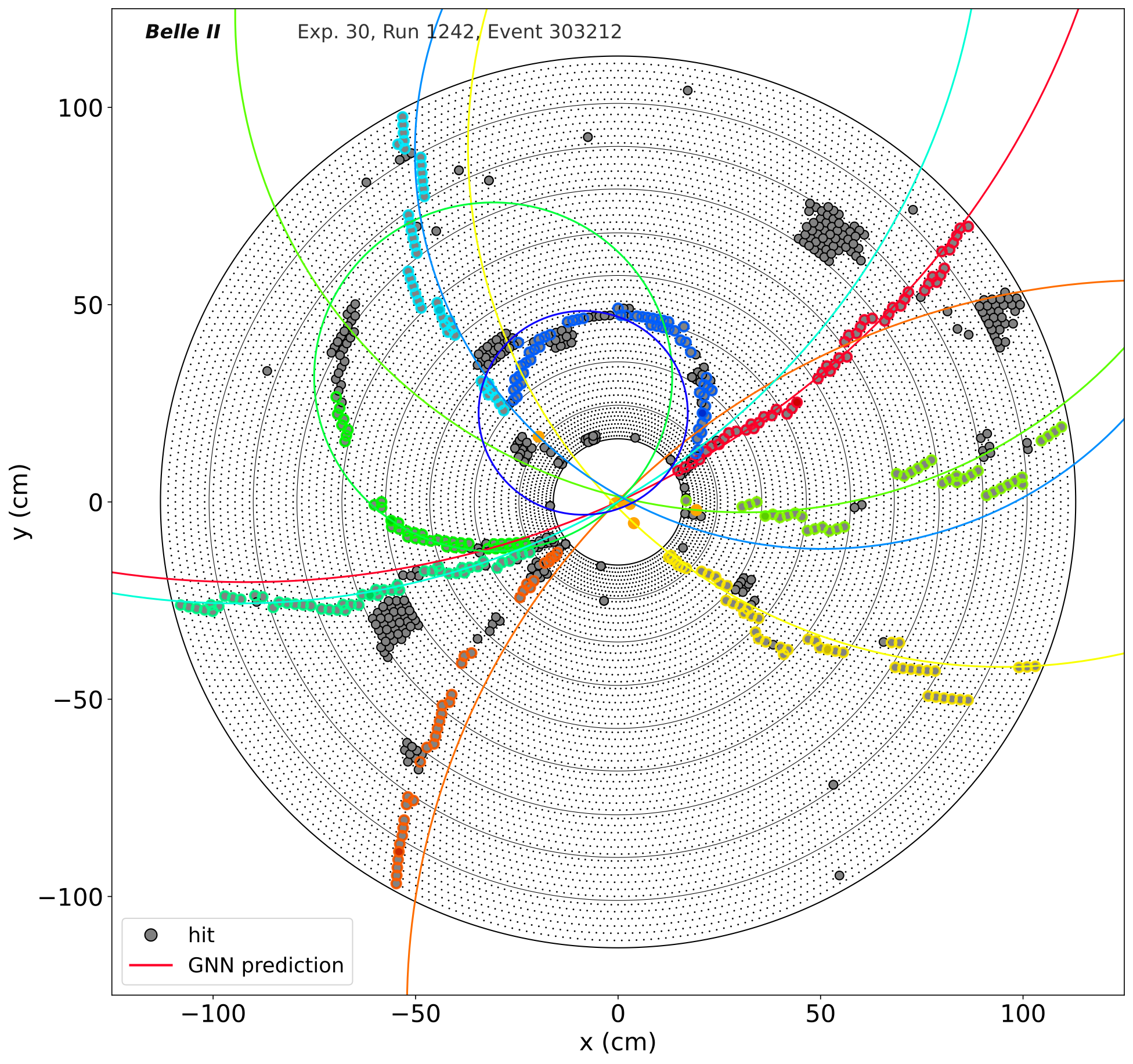 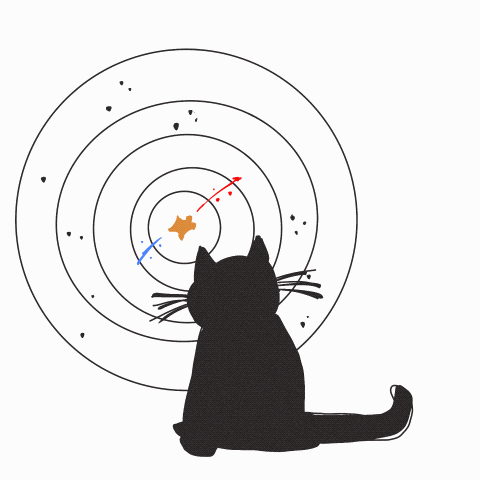 30